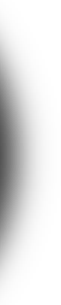 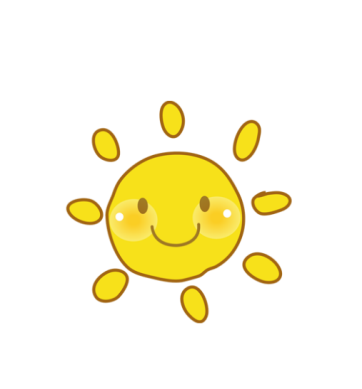 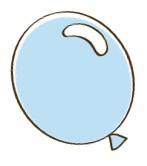 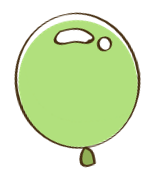 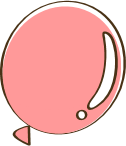 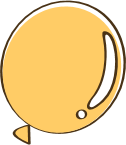 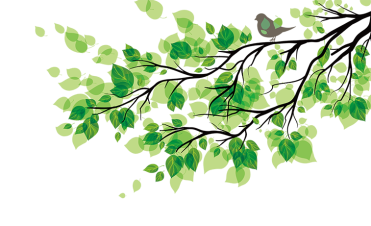 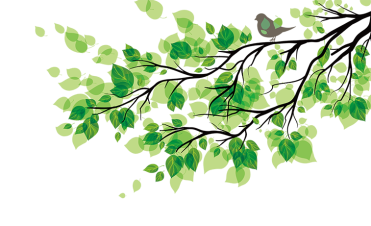 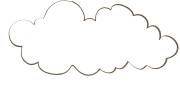 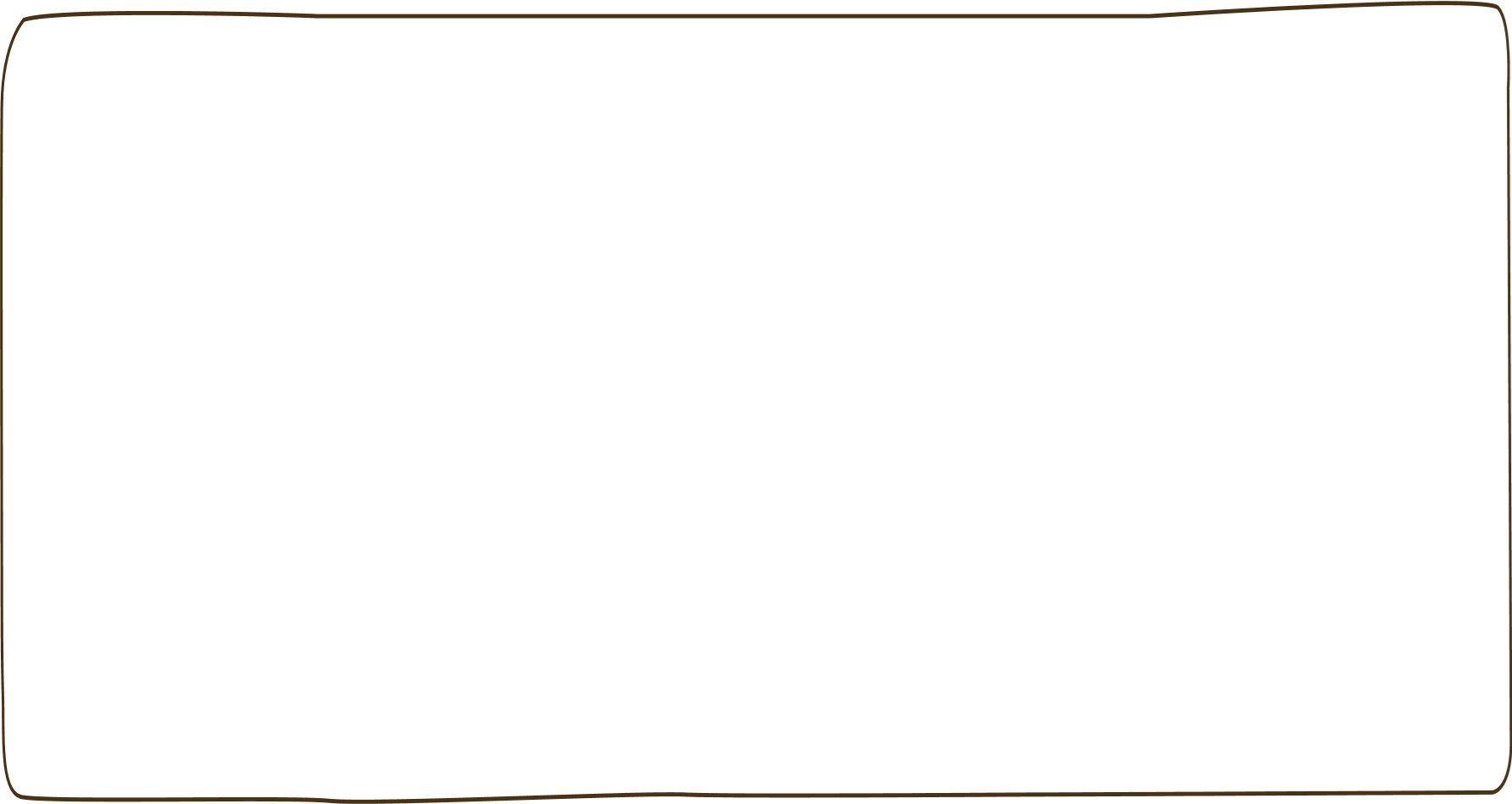 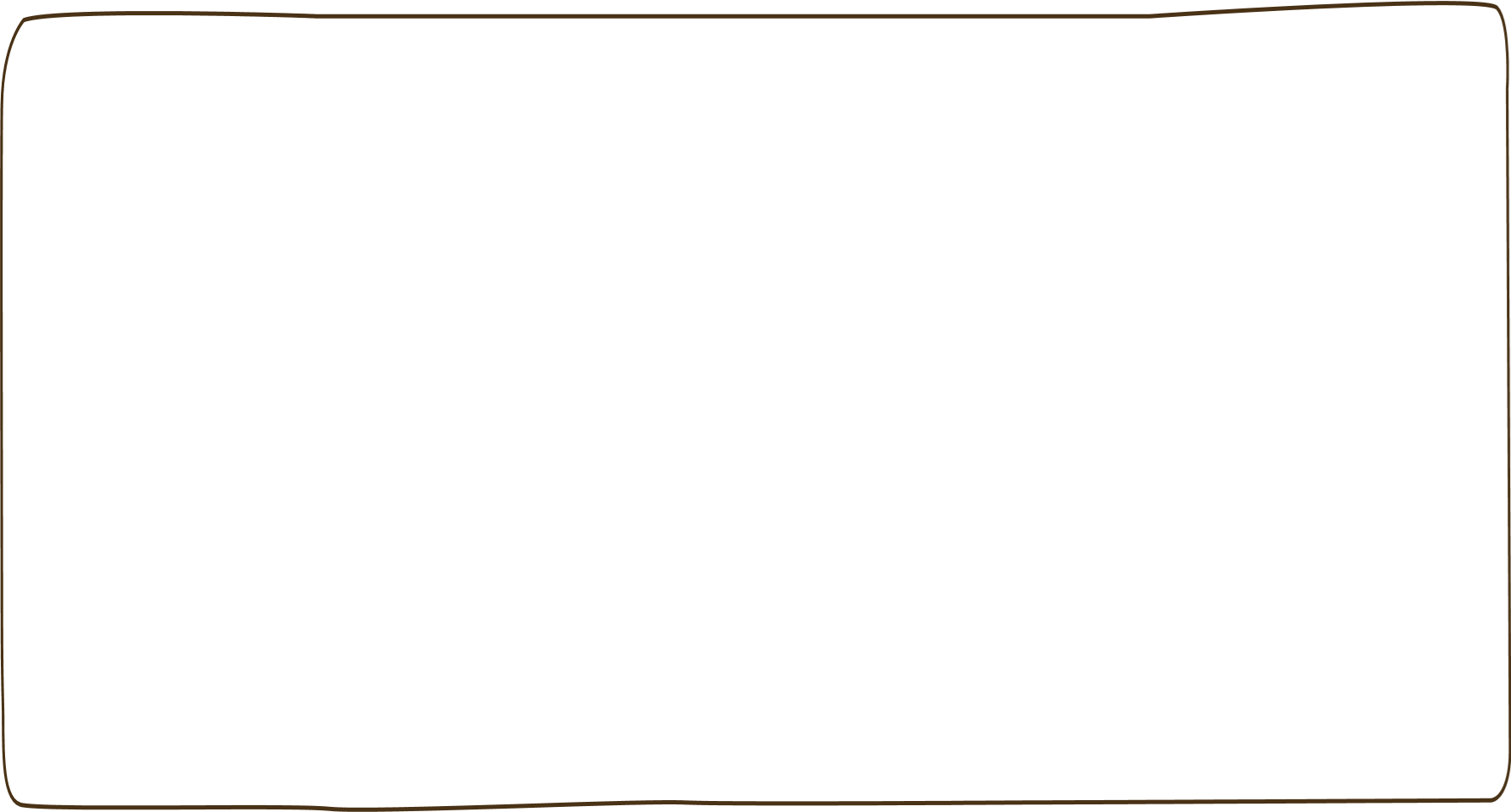 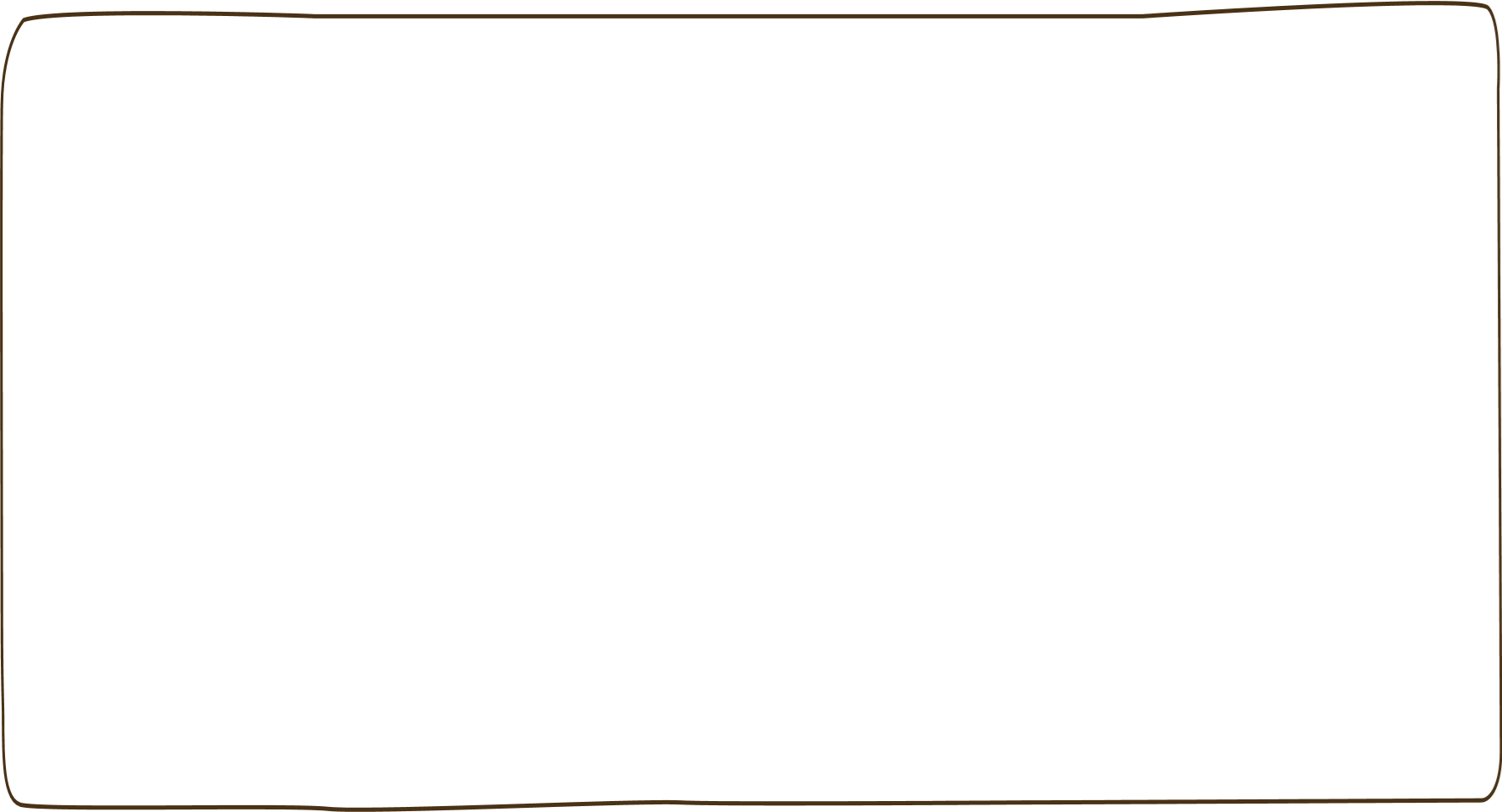 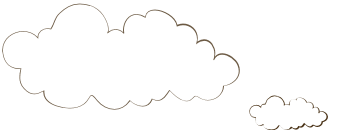 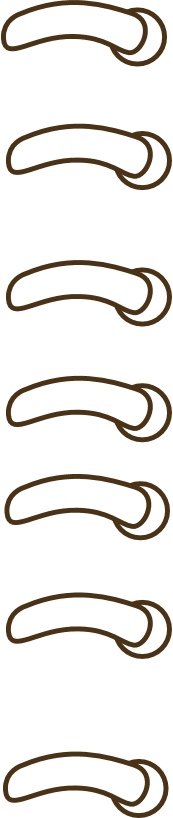 Thứ Hai ngày 18 tháng 11 năm 2024
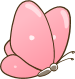 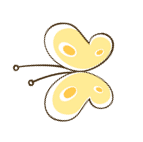 Tiếng Việt
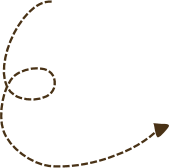 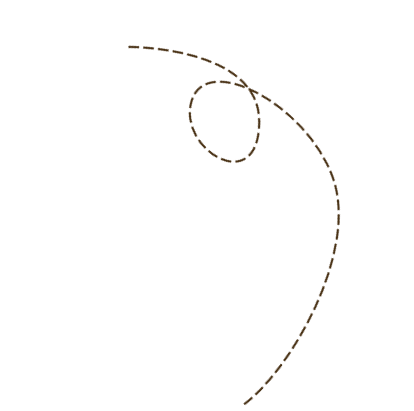 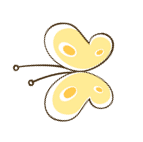 Bài 46: ac   aêc   aâc
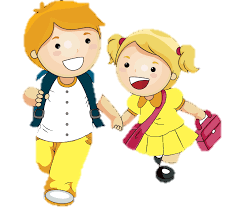 Giáo viên: Nguyễn Thị Ngân
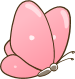 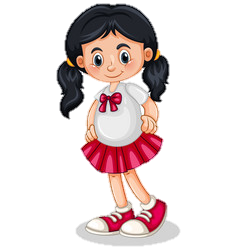 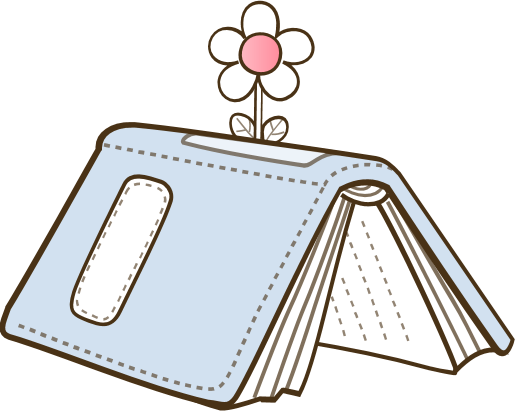 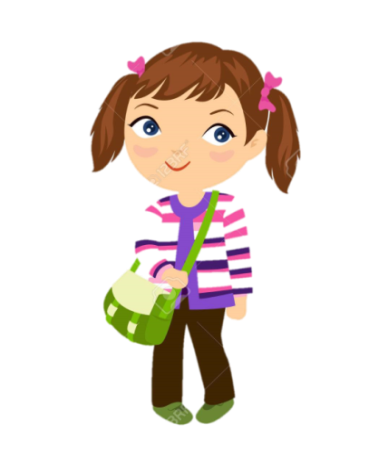 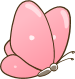 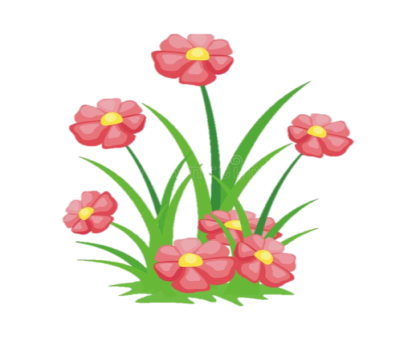 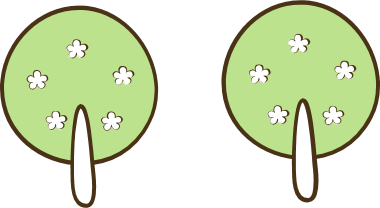 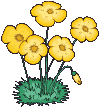 ac   aêc   aâc
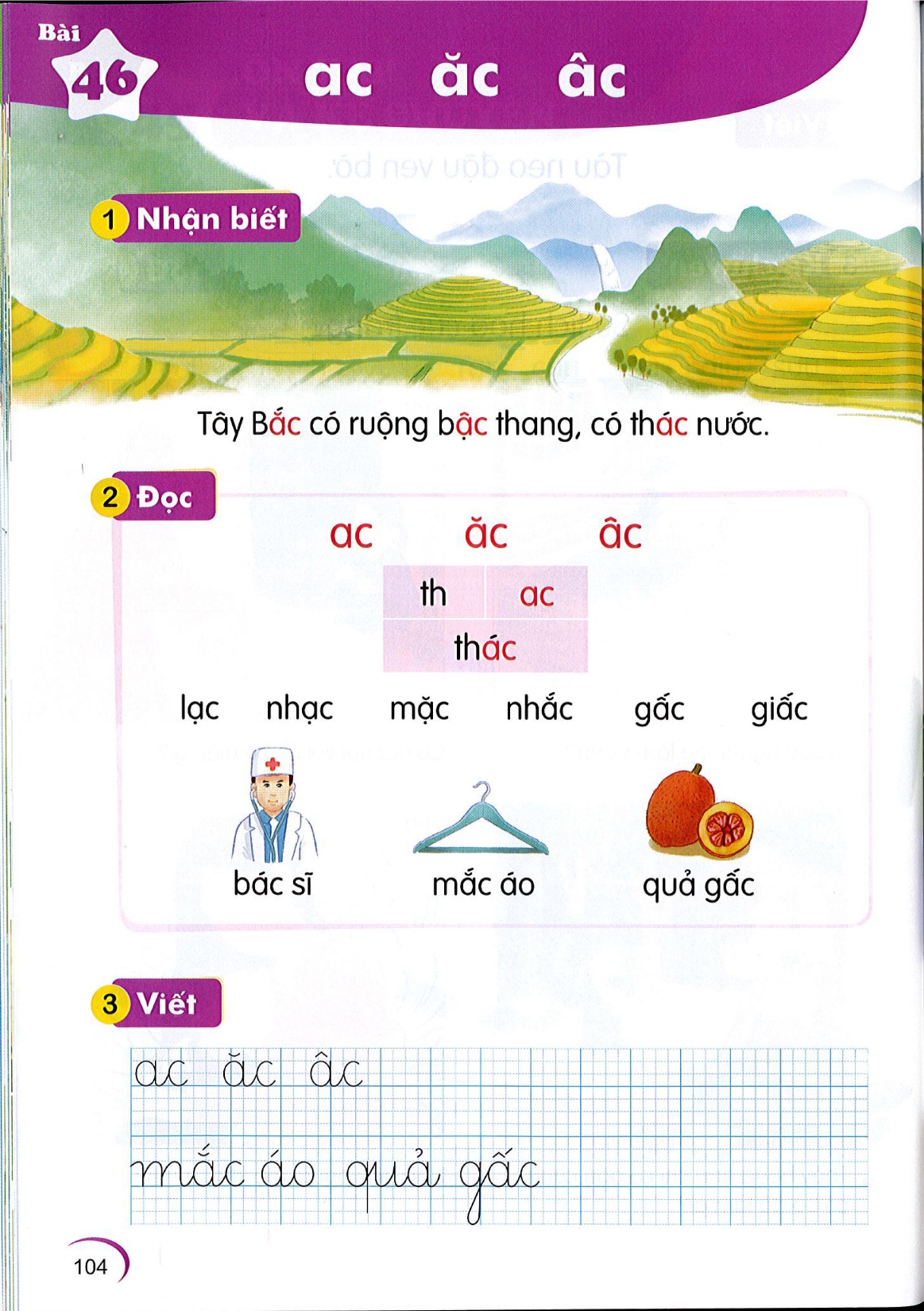 ac
Taây Baéc coù ruoäng baäc thang, coù thaùc nöôùc.
aêc
aâc
2. Đọc
ac   aêc   aâc
ac
th
thaùc
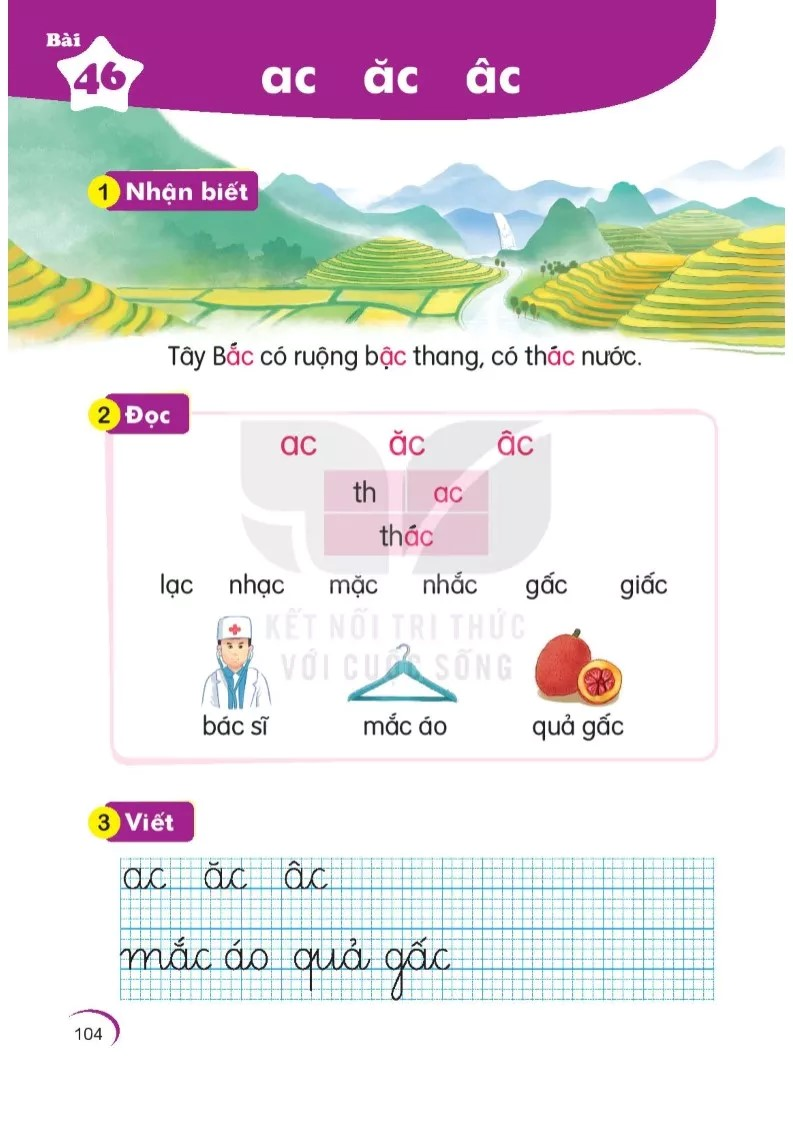 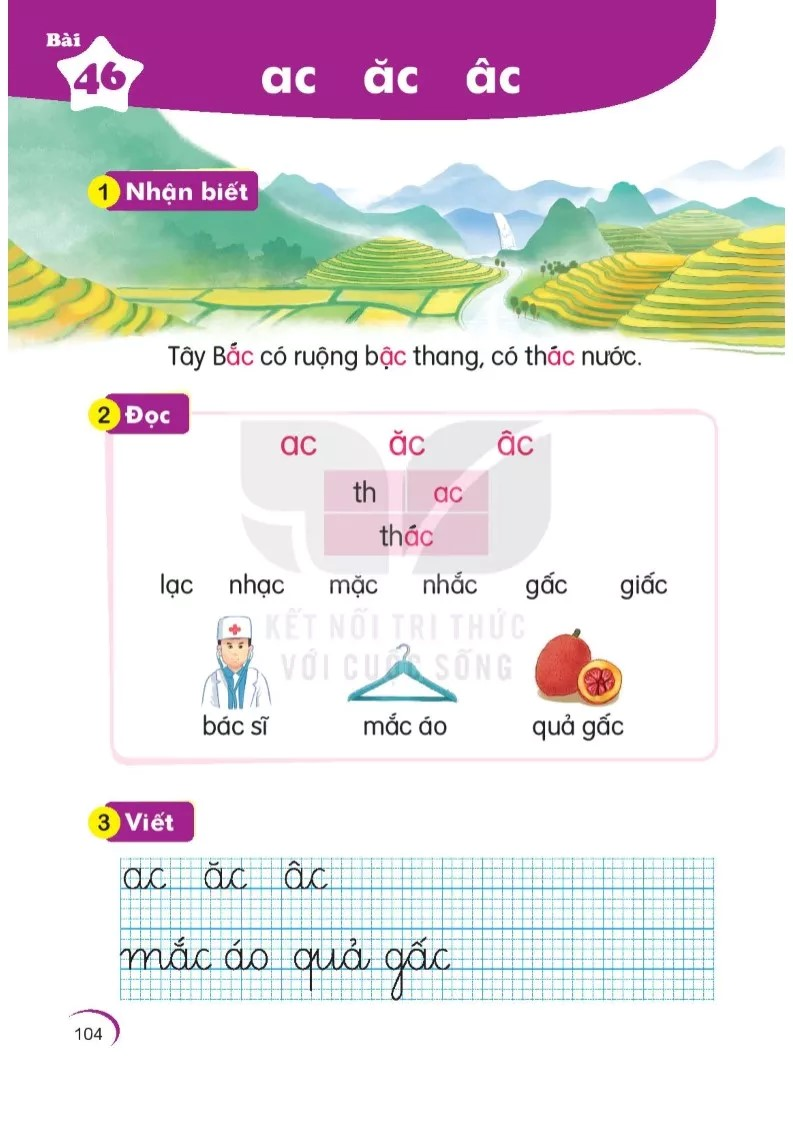 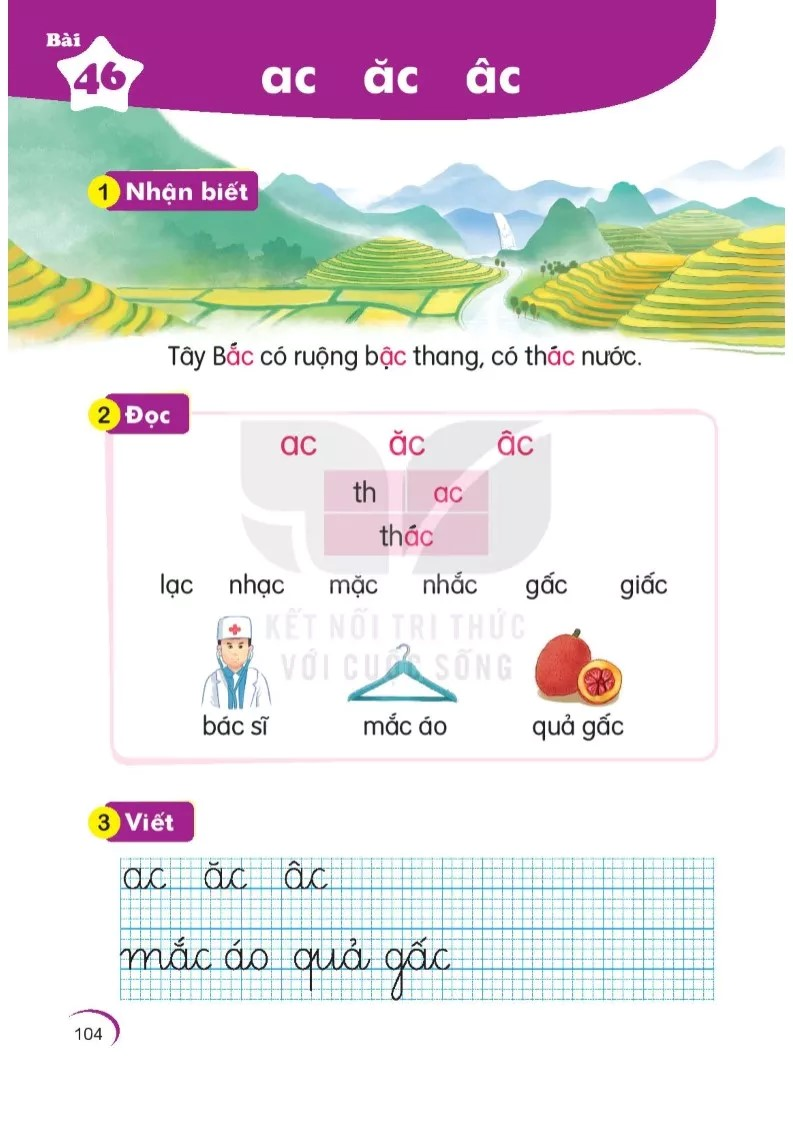 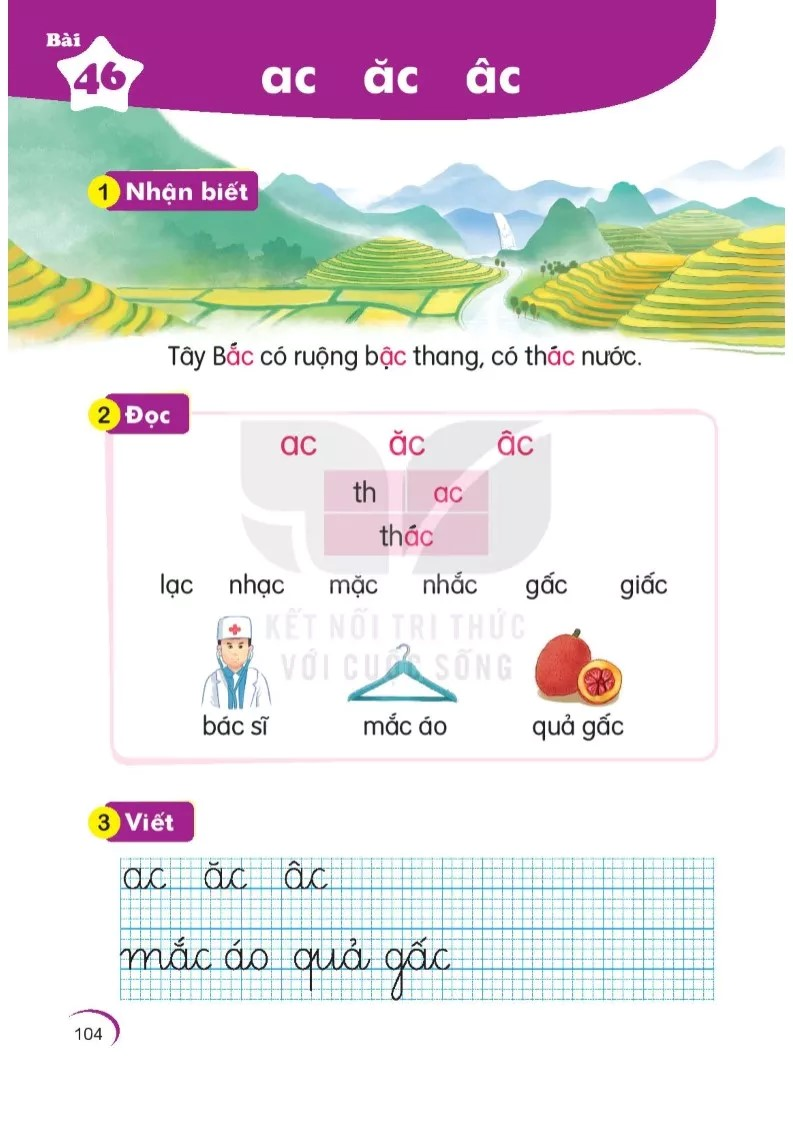 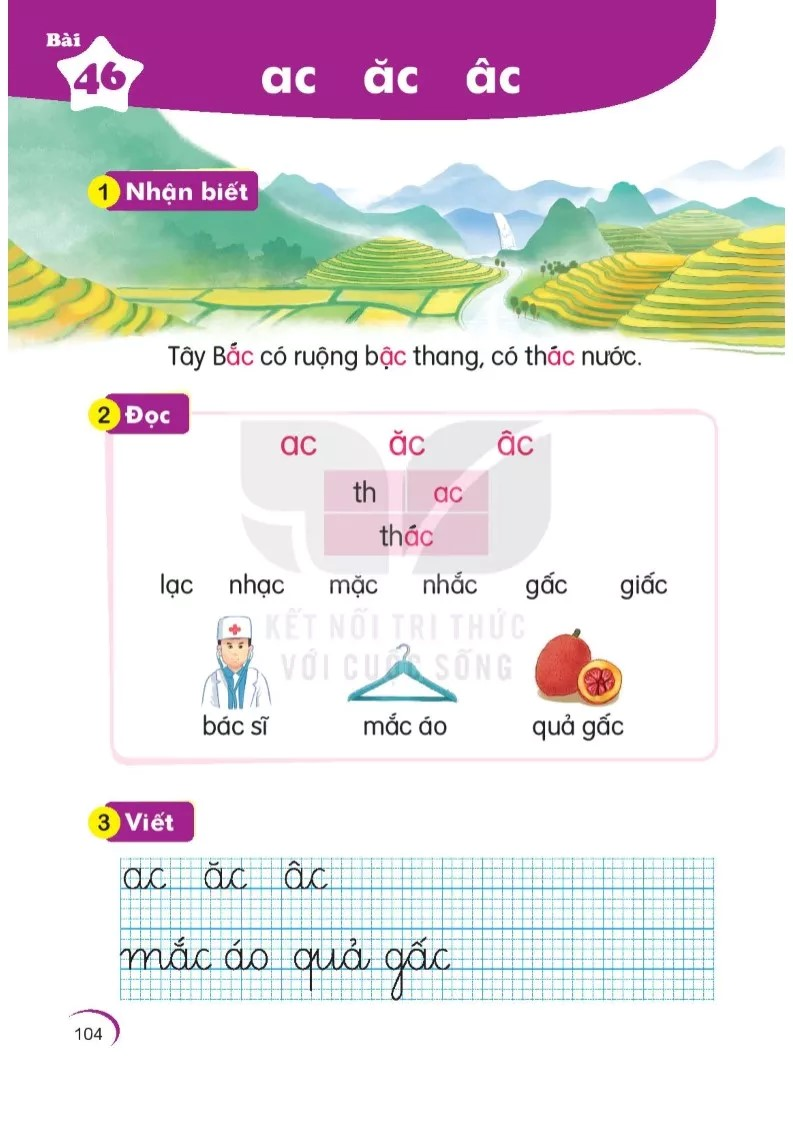 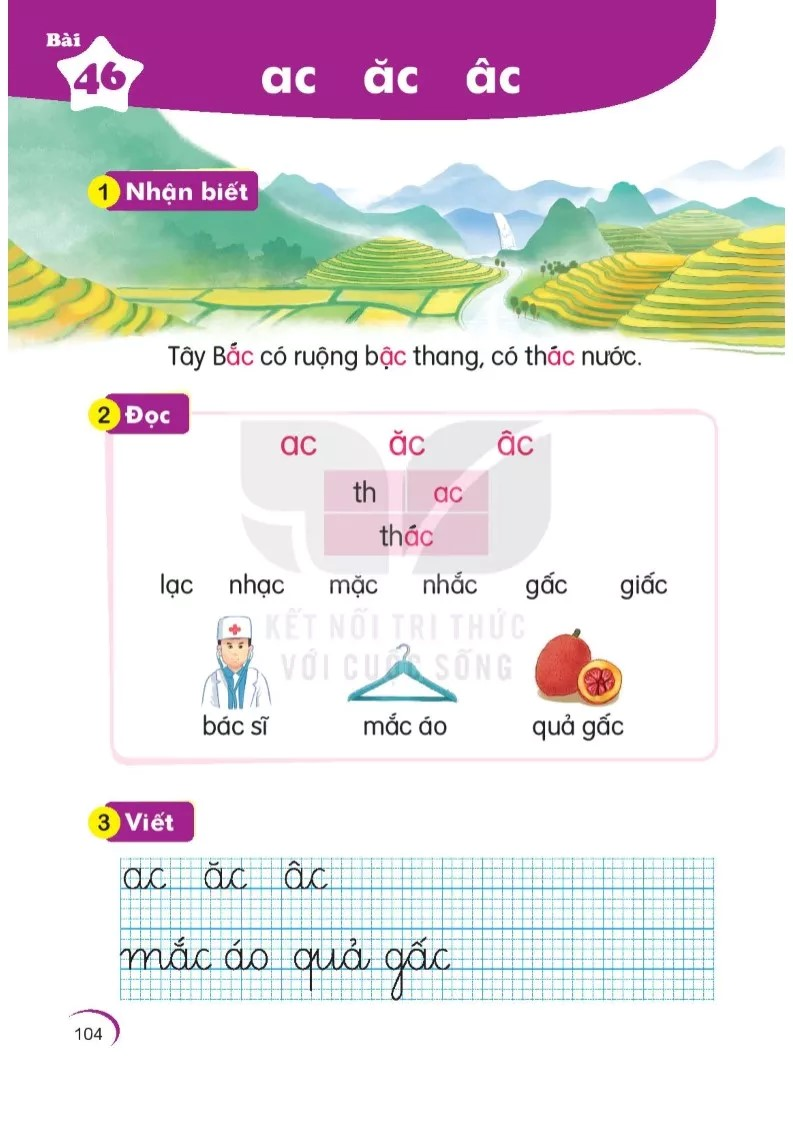 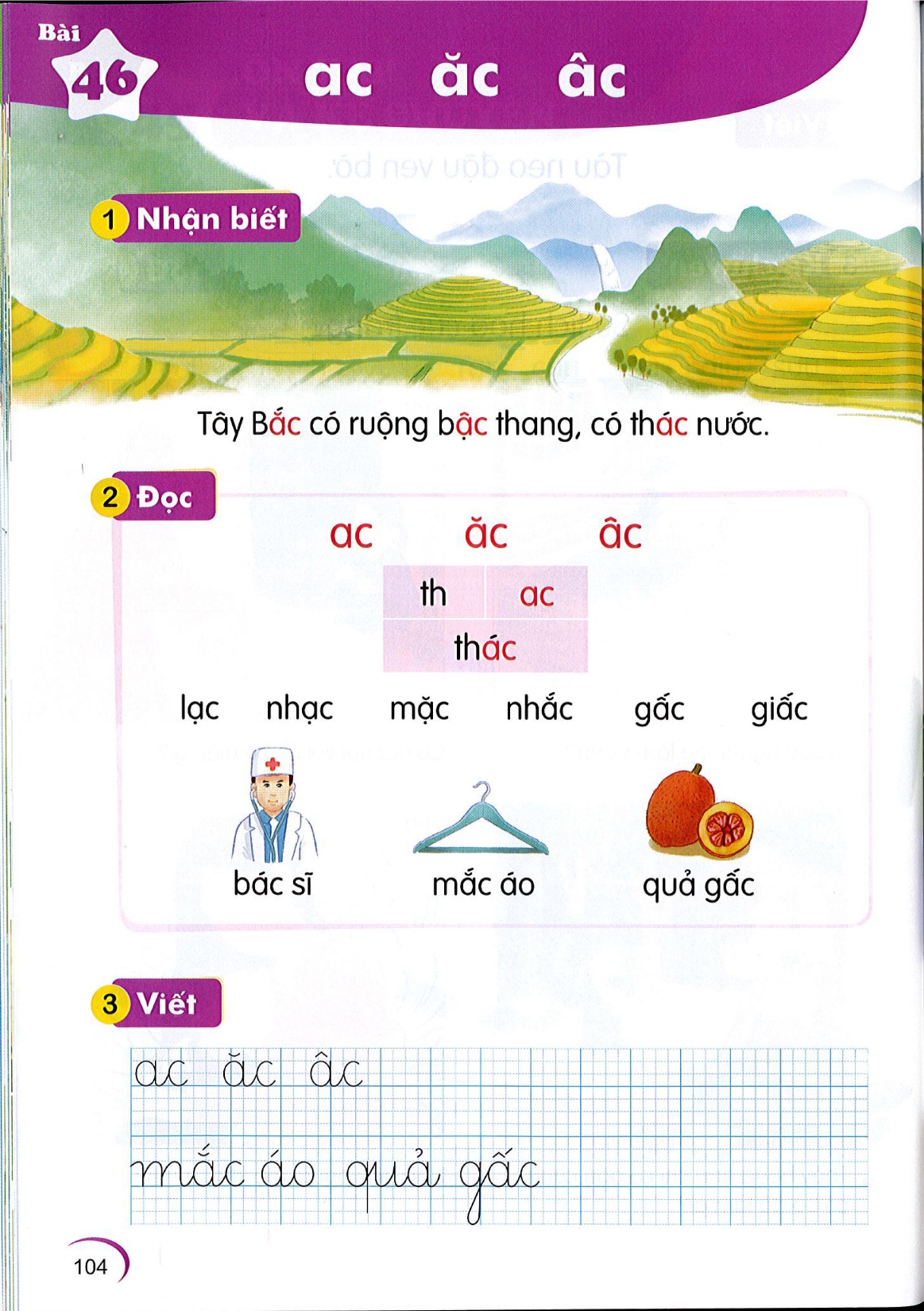 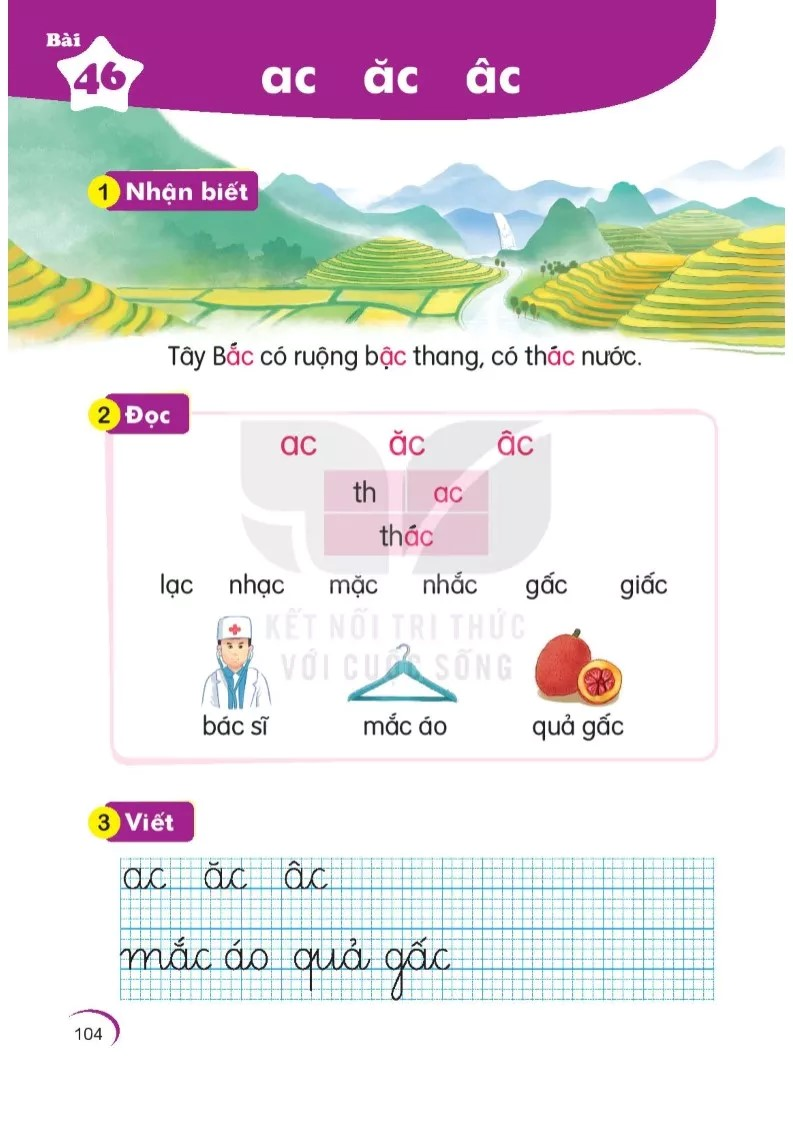 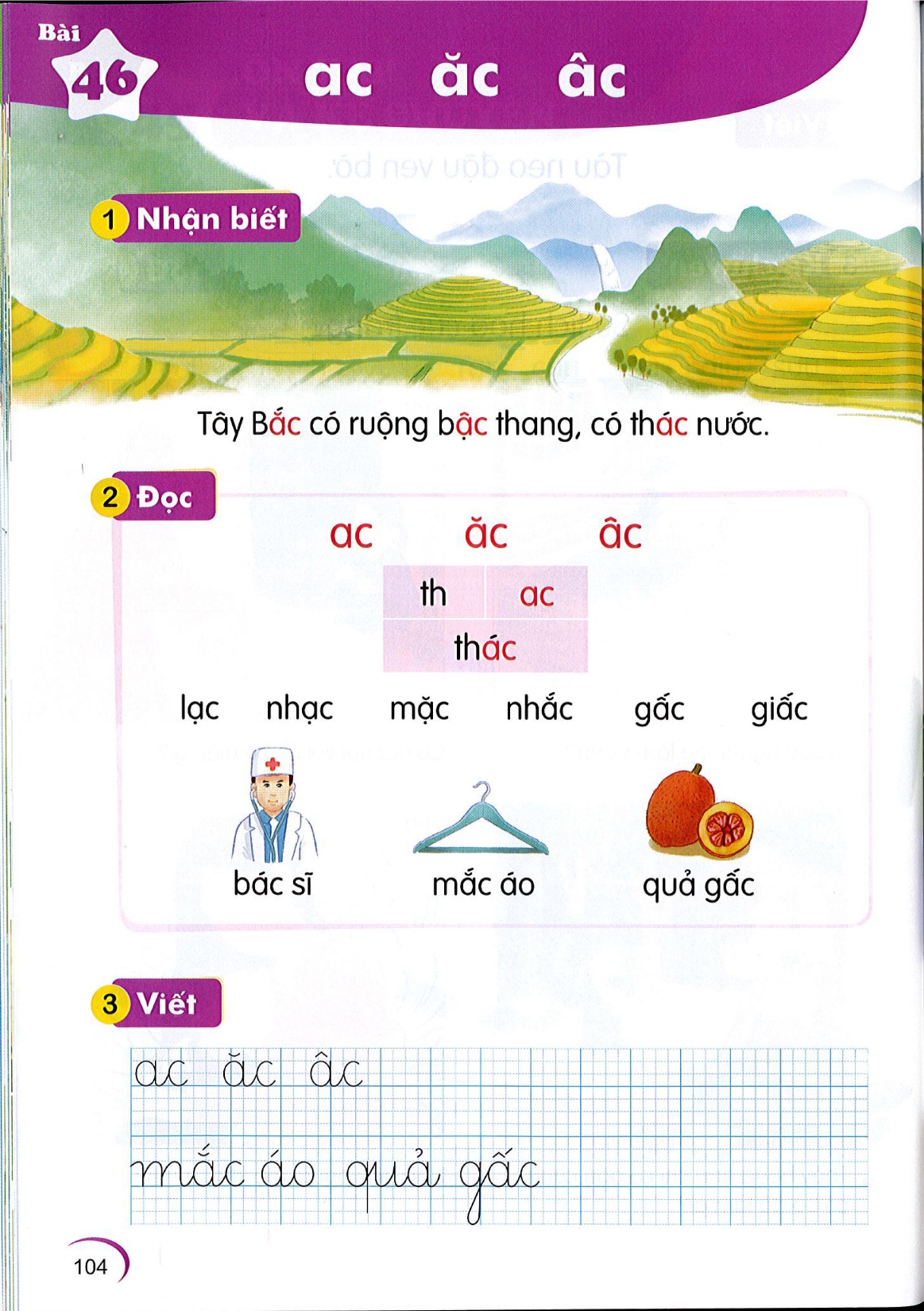 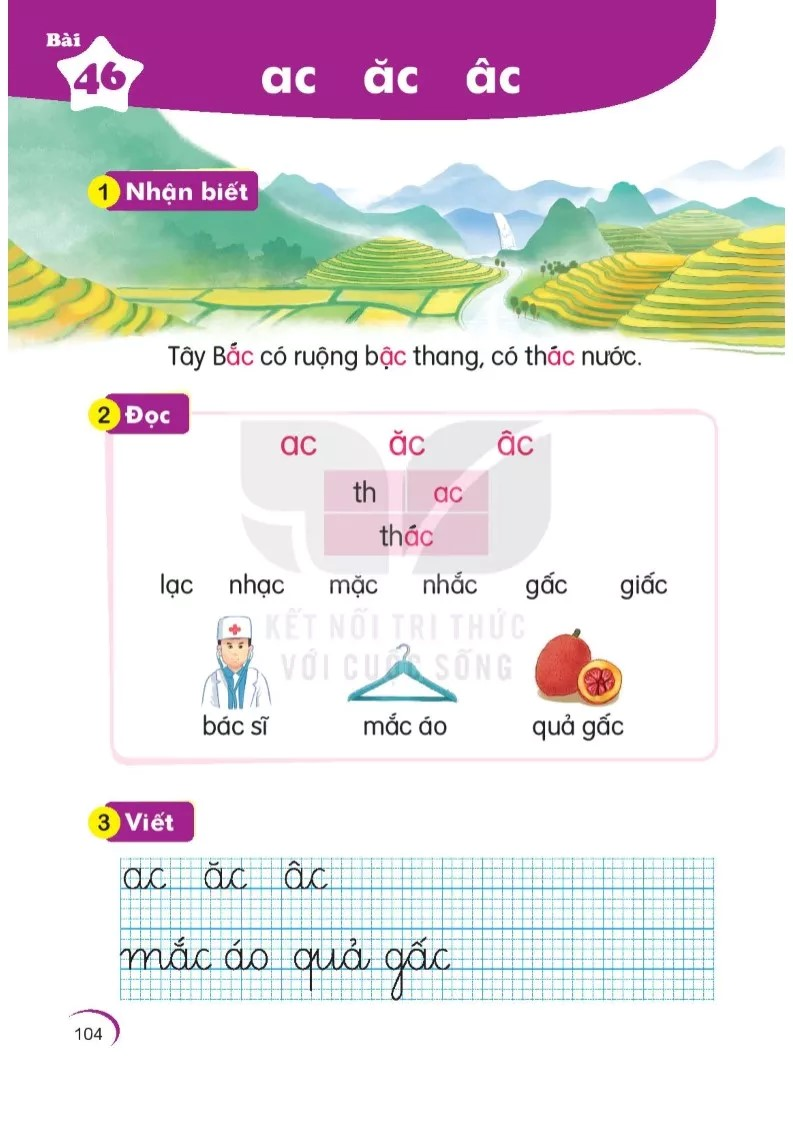 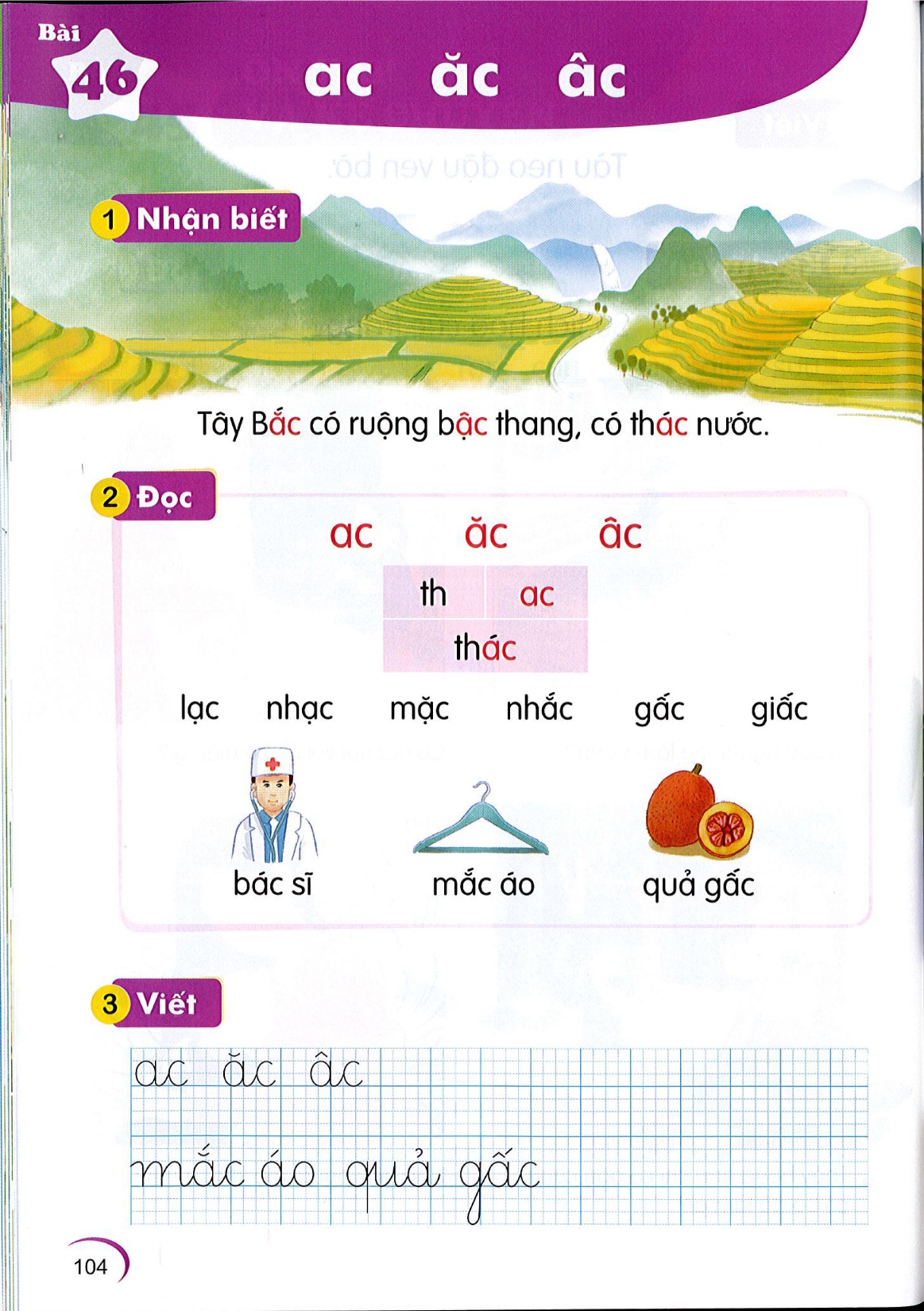 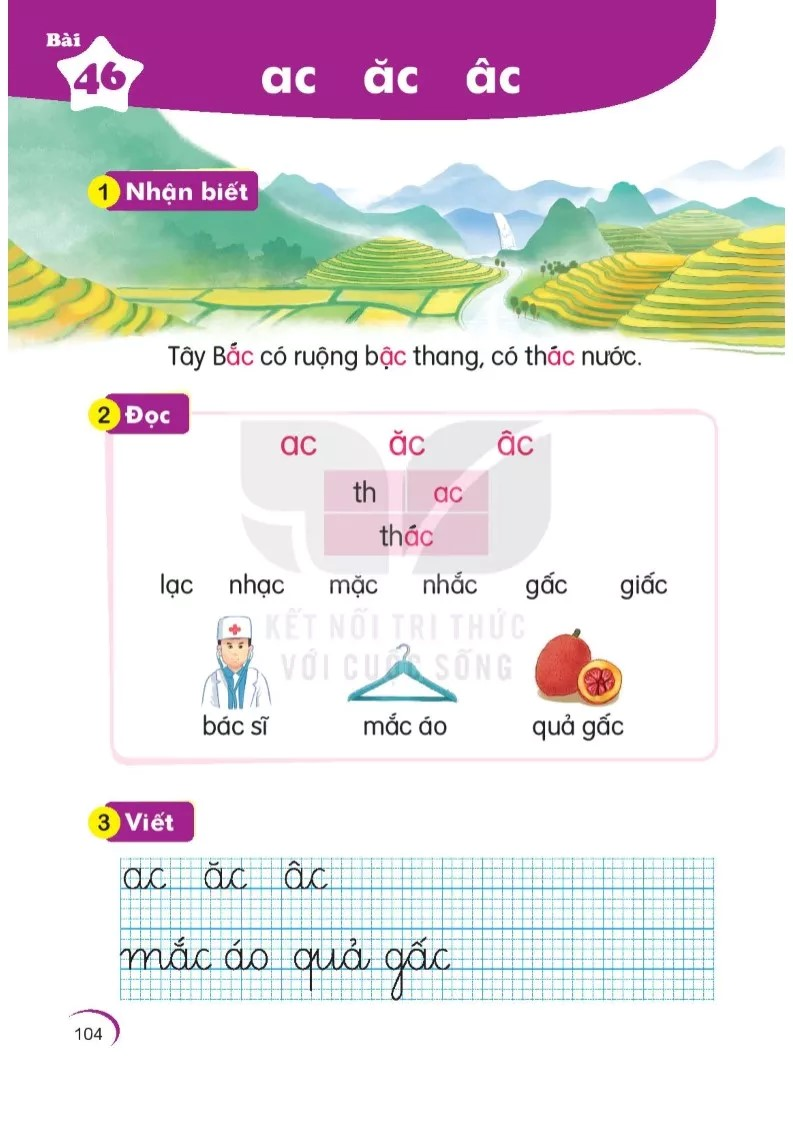 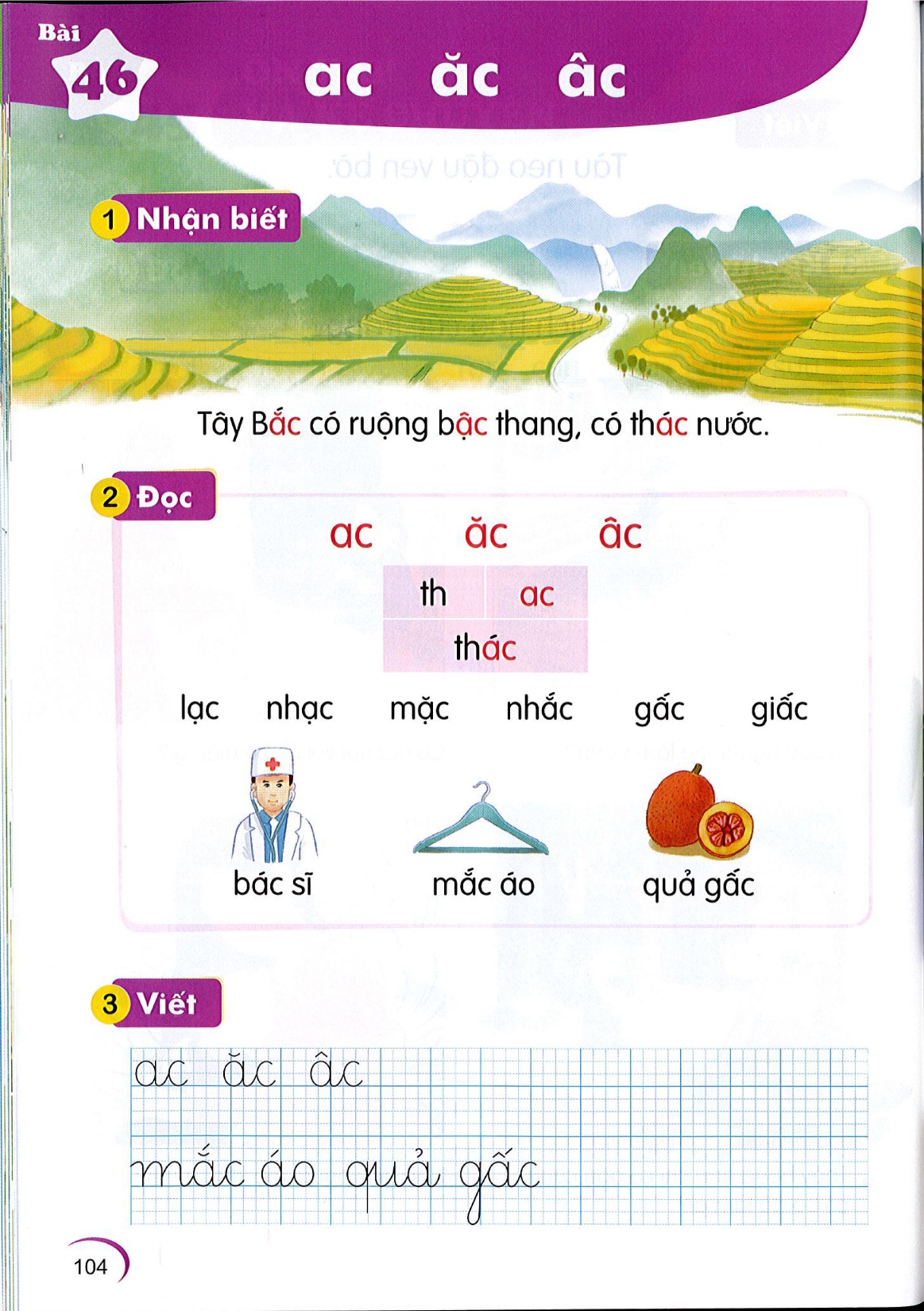 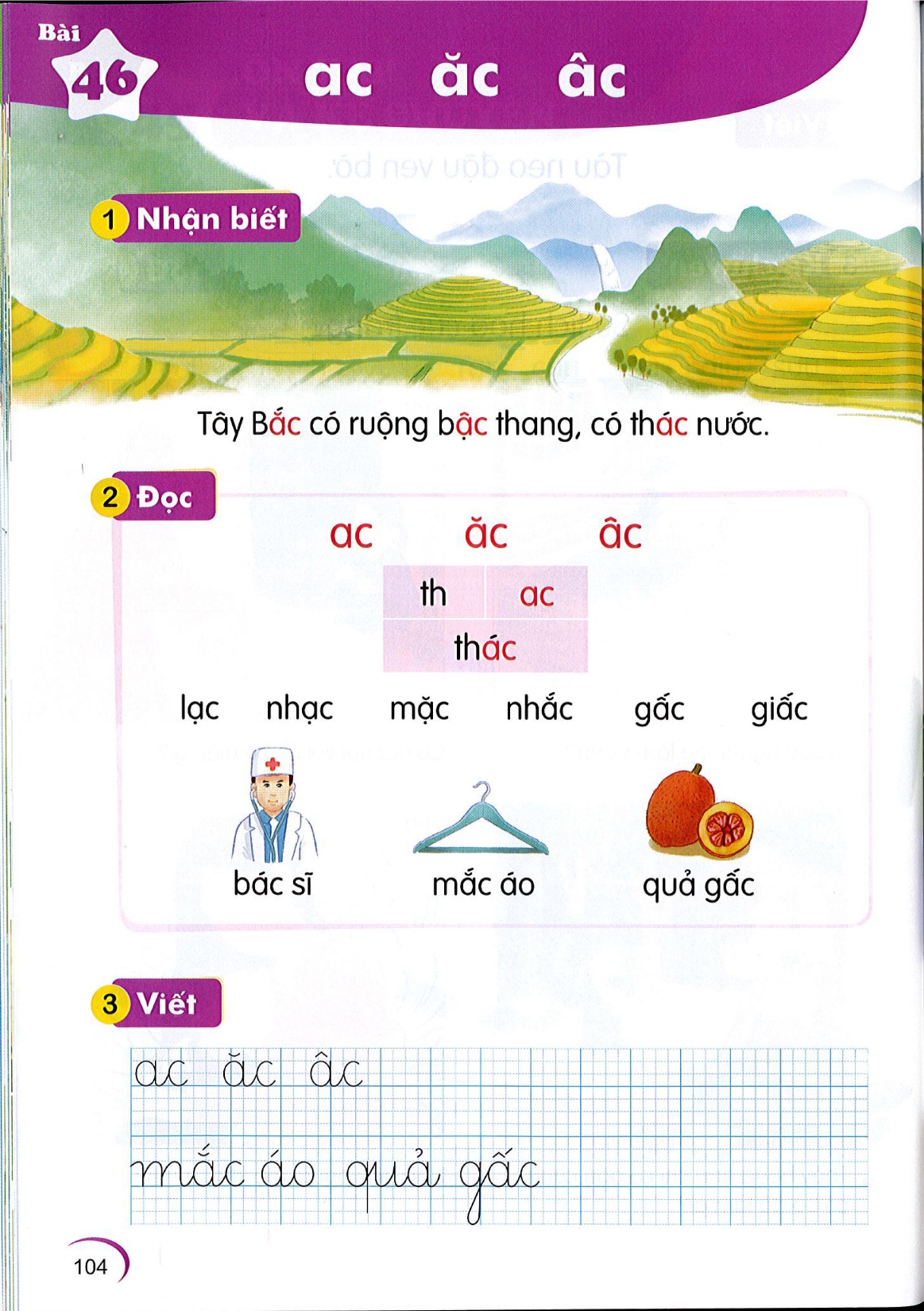 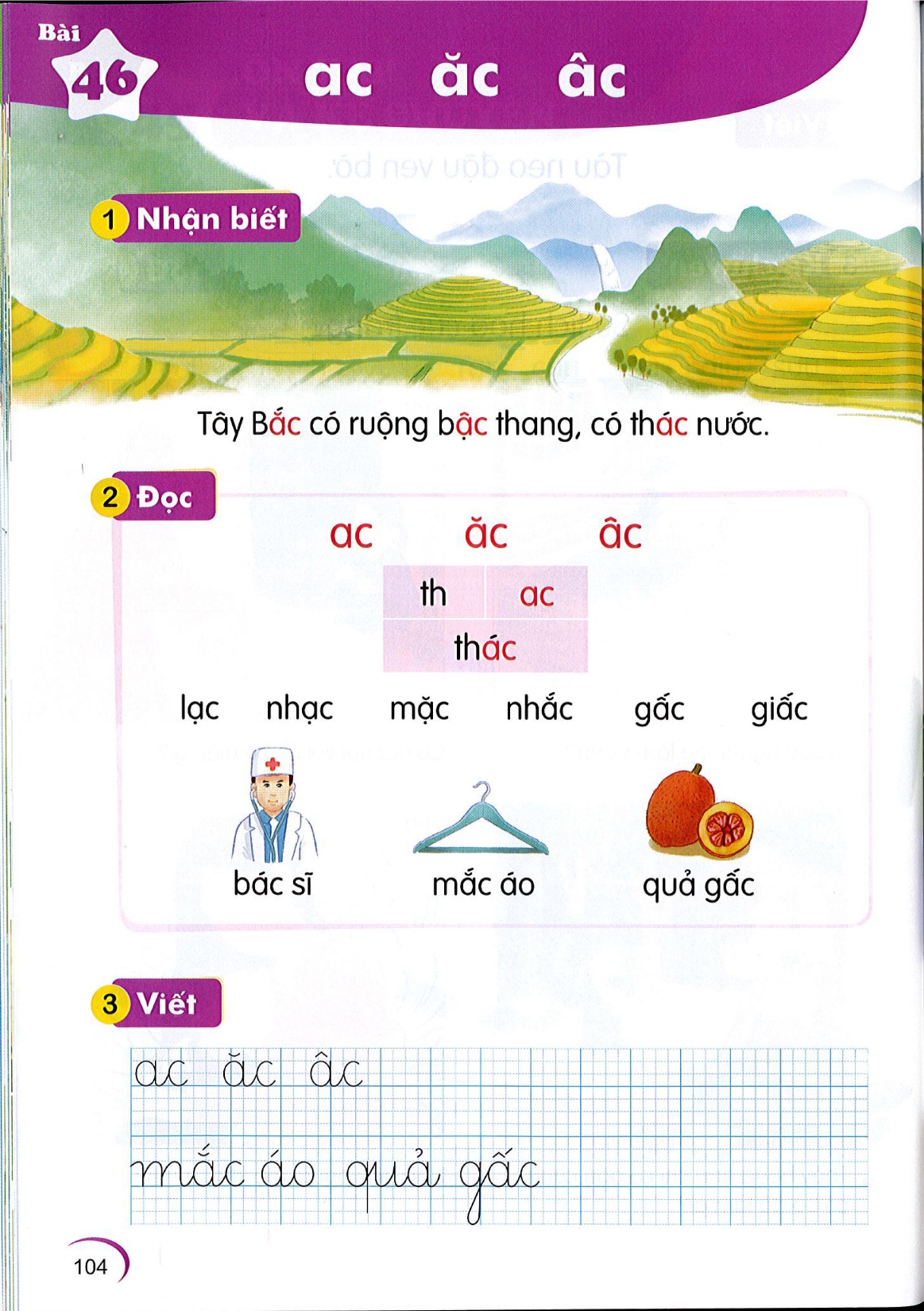 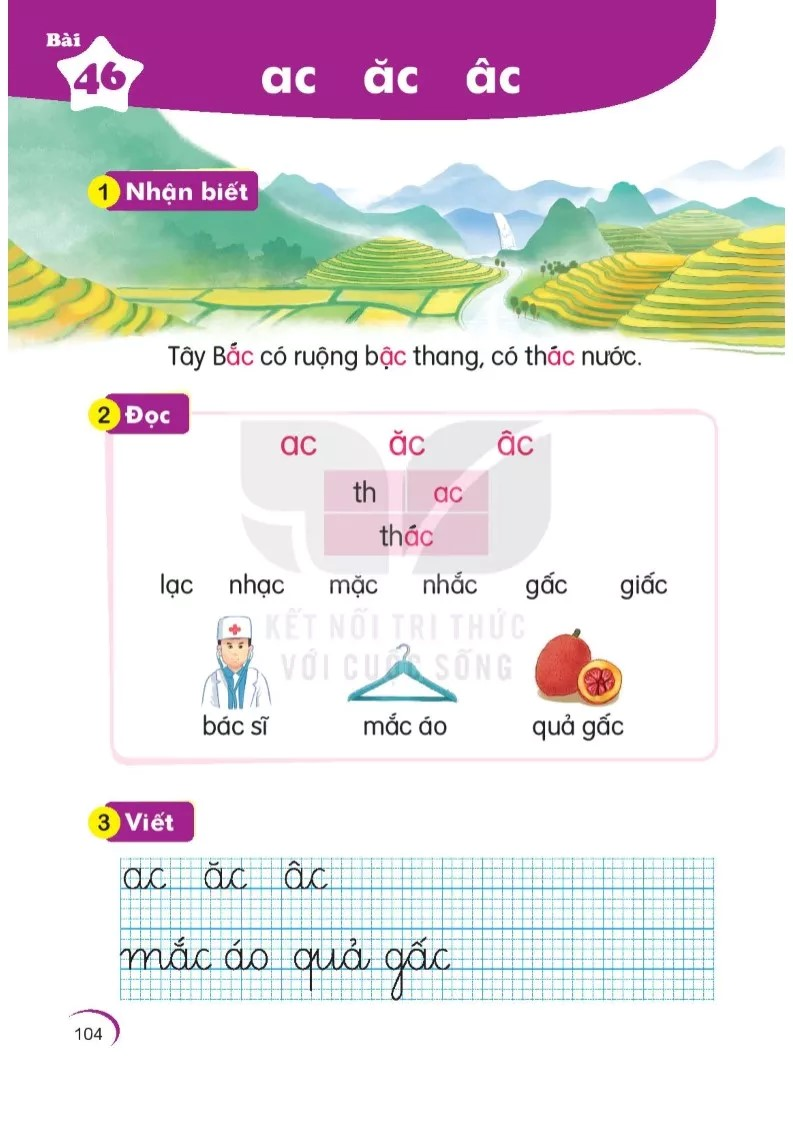 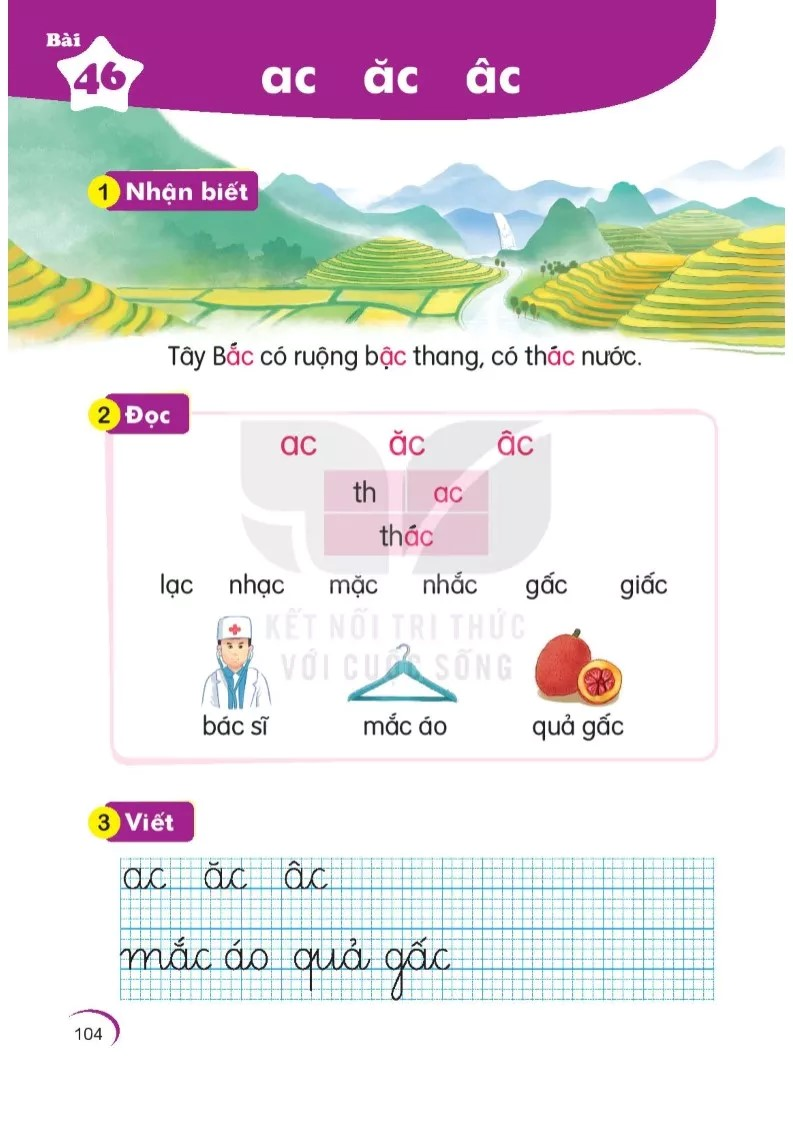 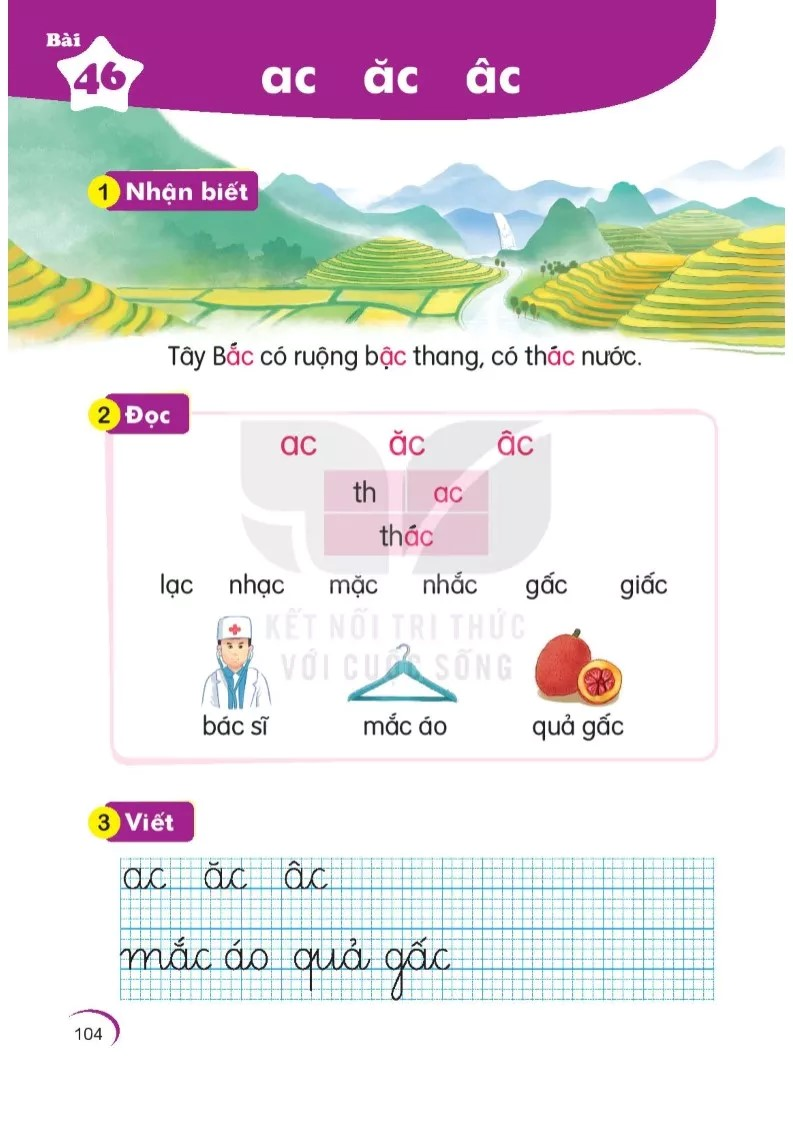 Luyện Viết
8
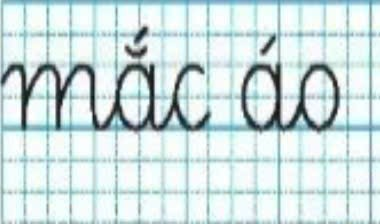 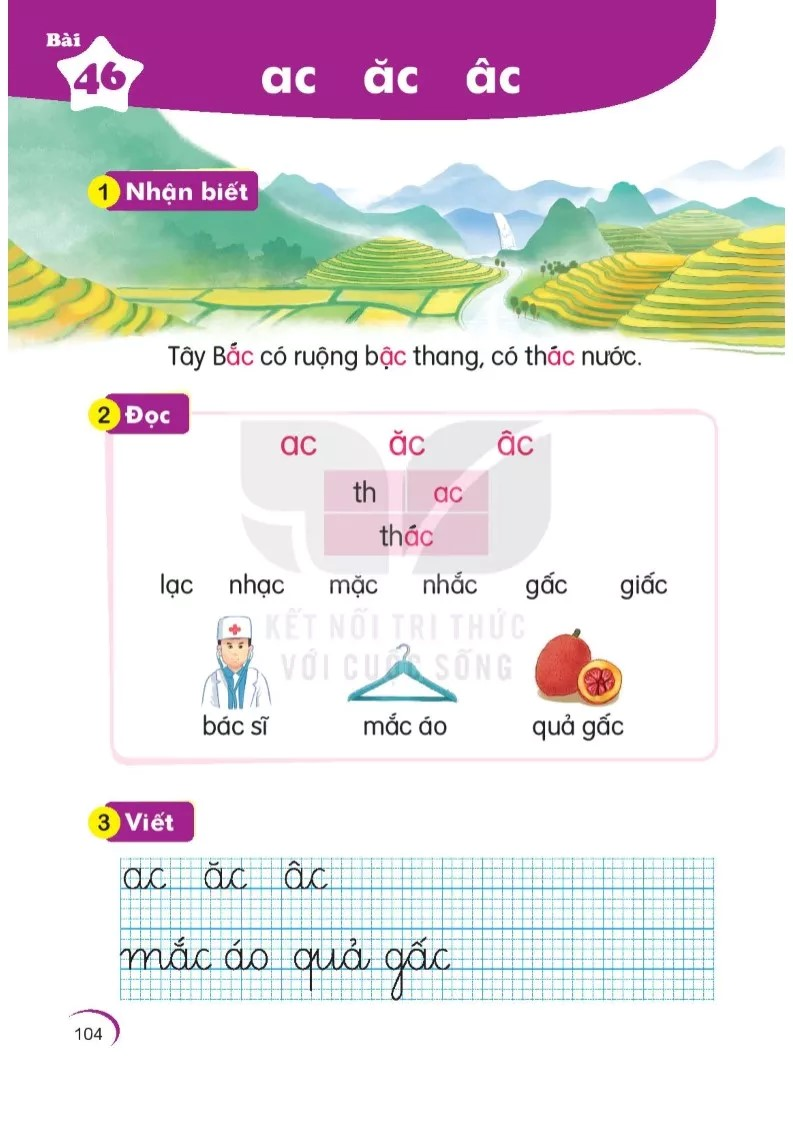 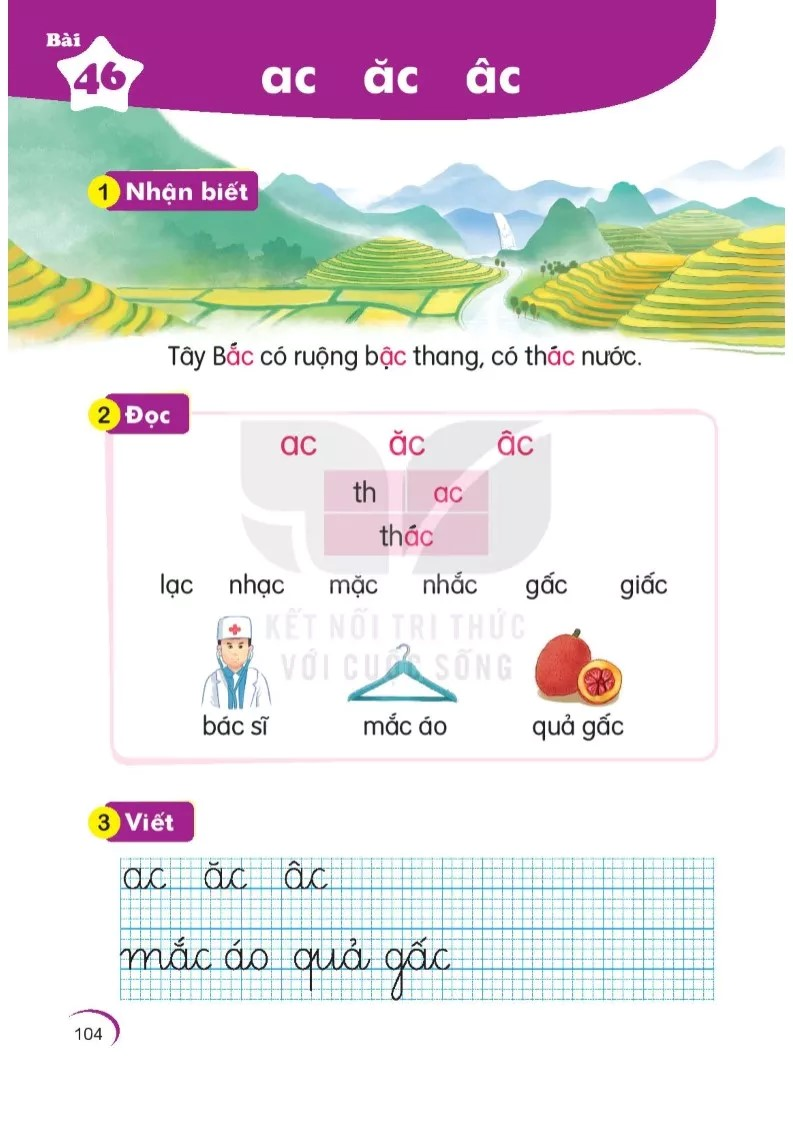 2. Đọc
ac   aêc   aâc
ac
th
thaùc
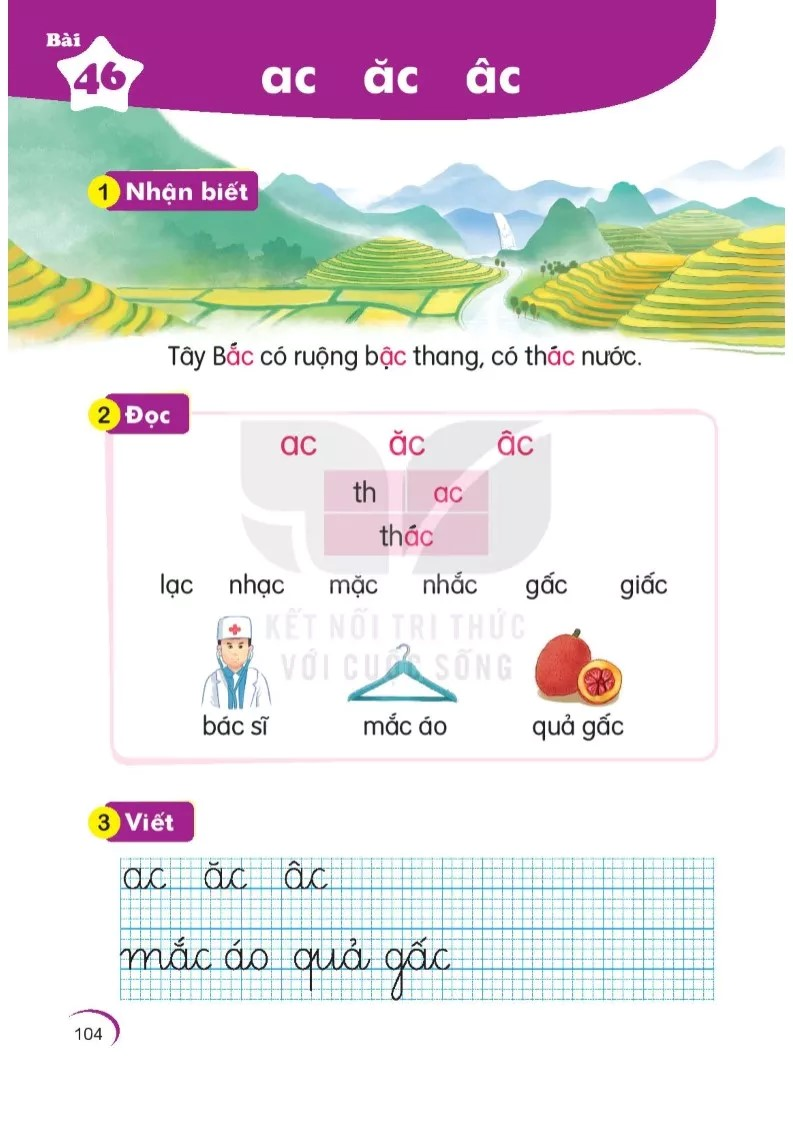 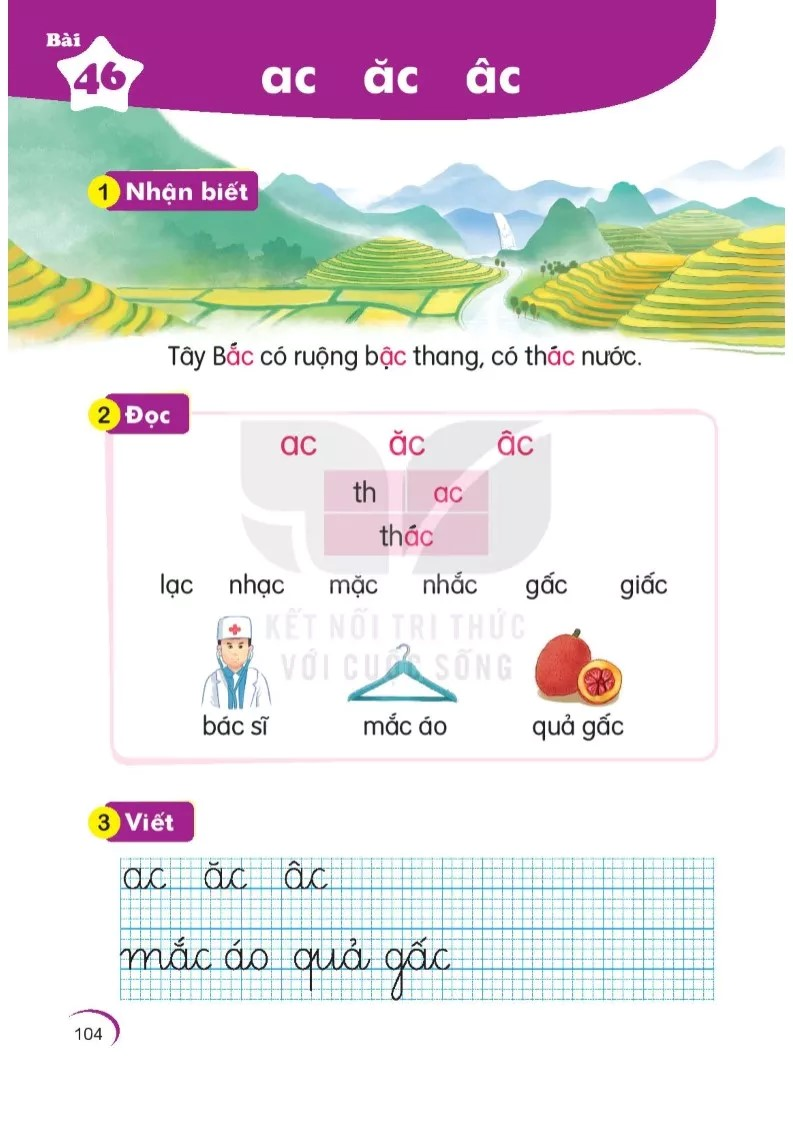 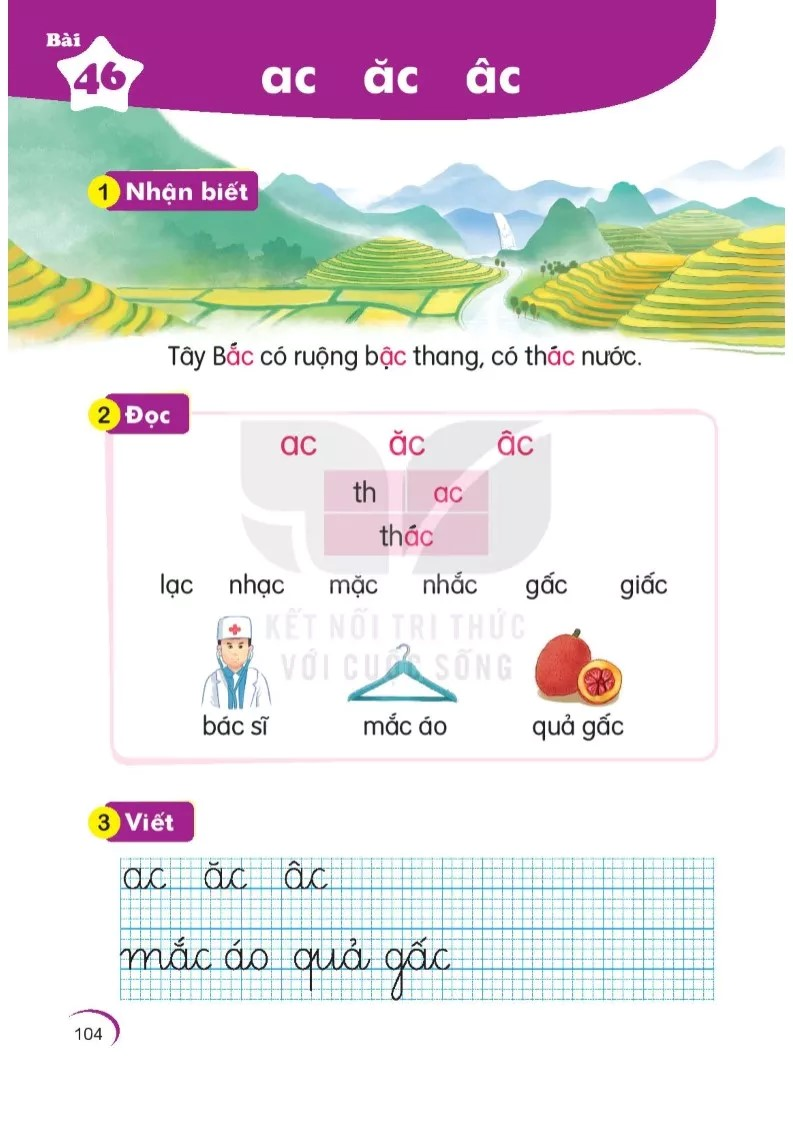 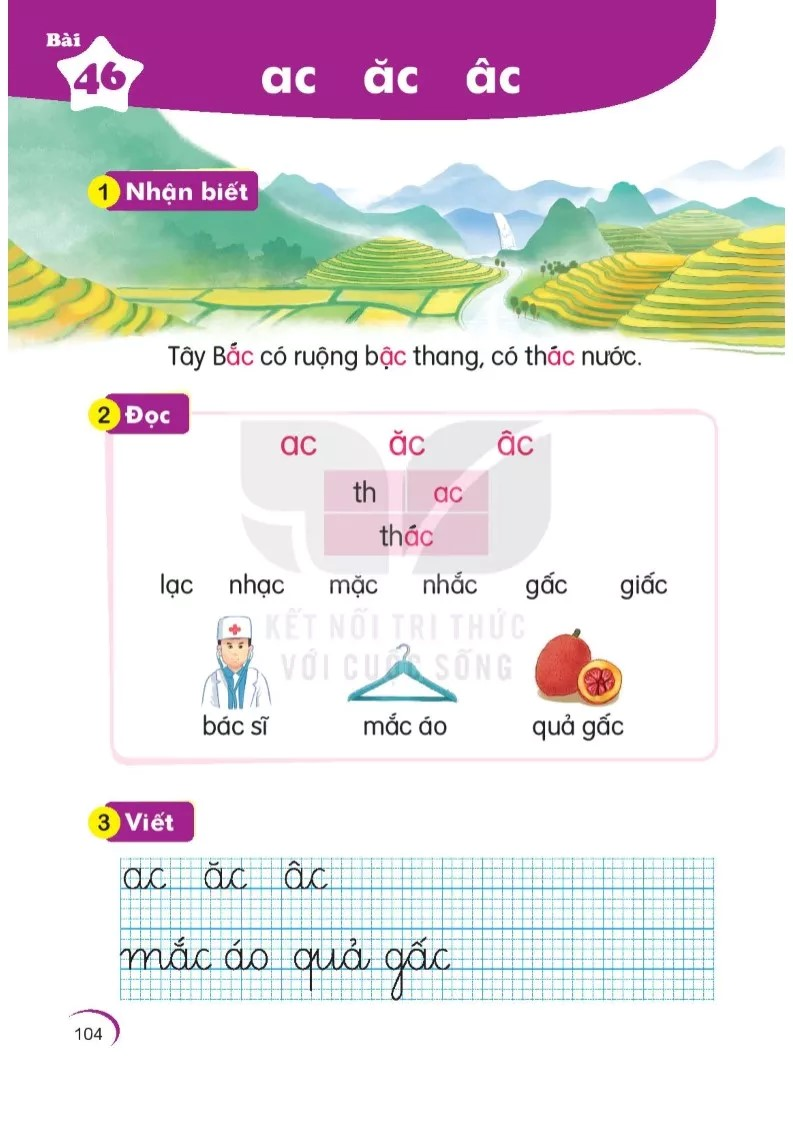 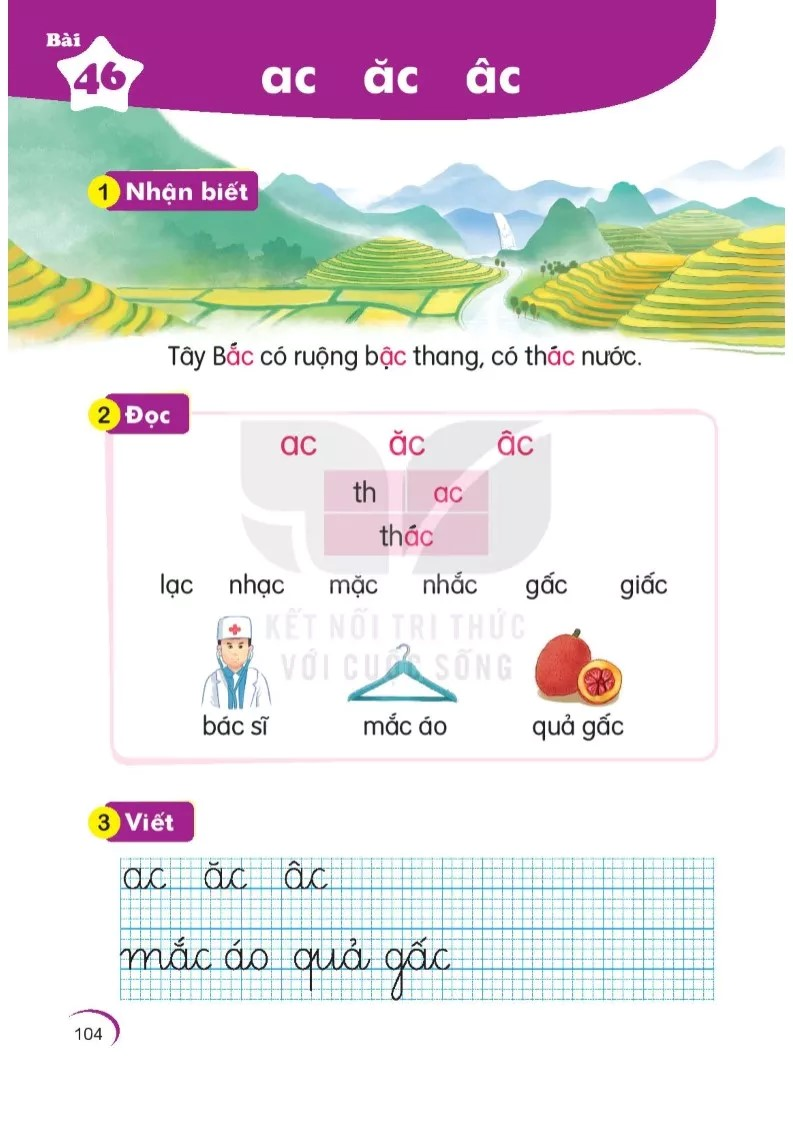 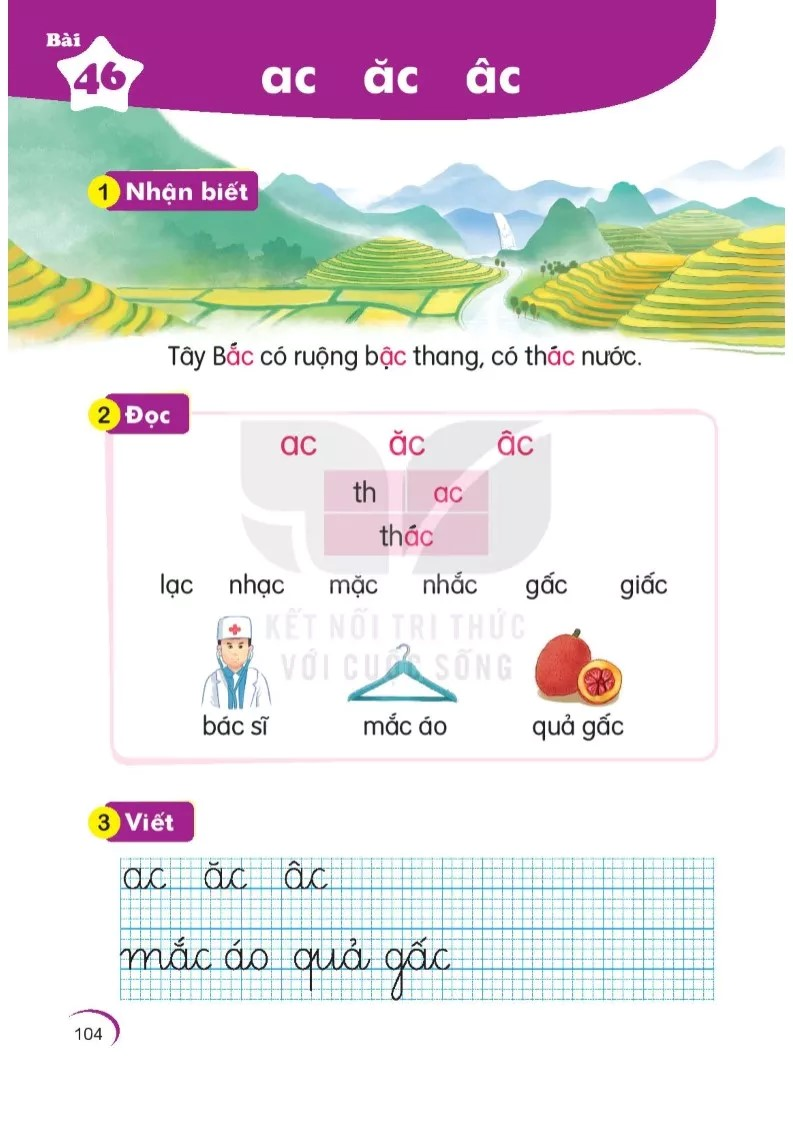 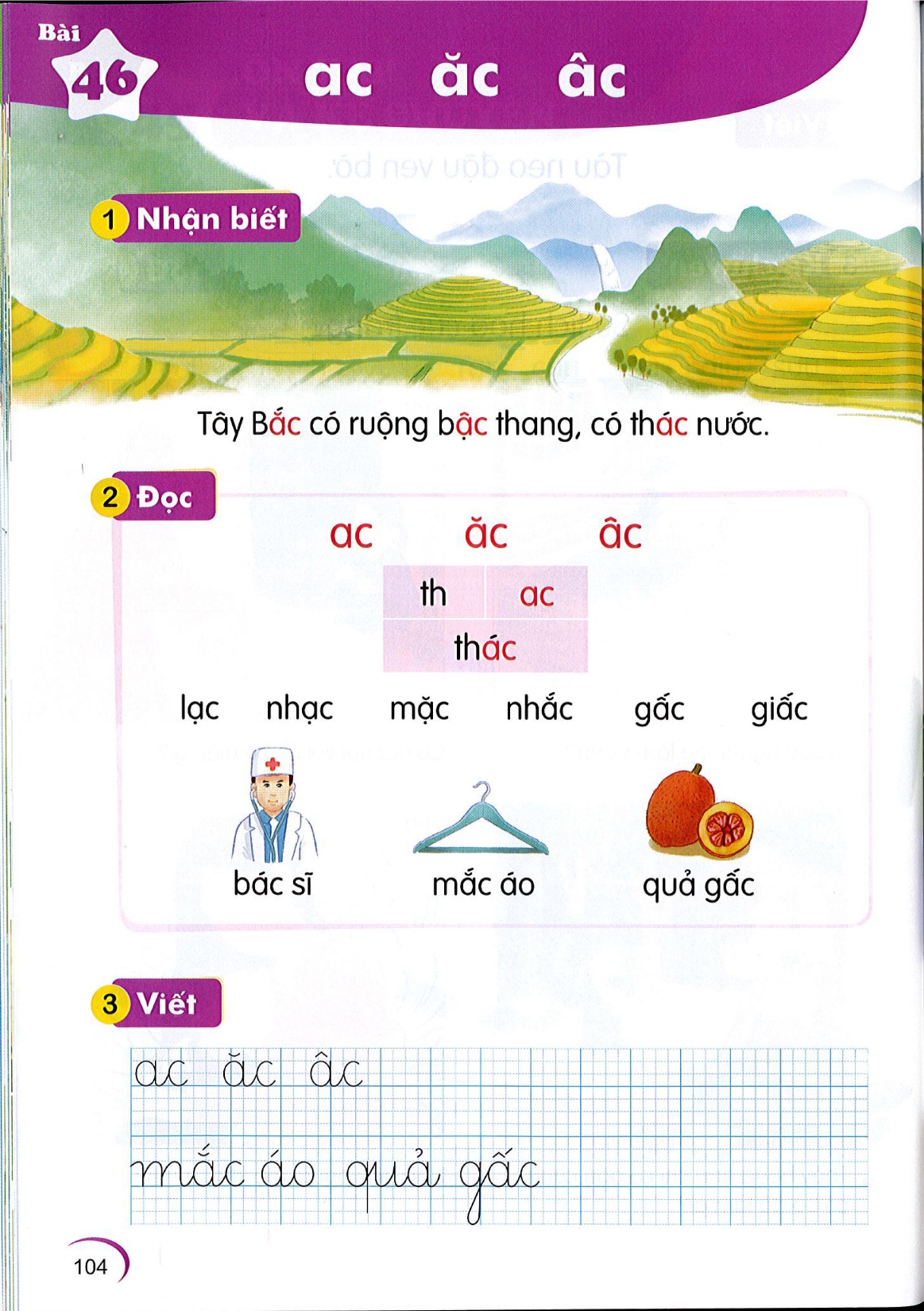 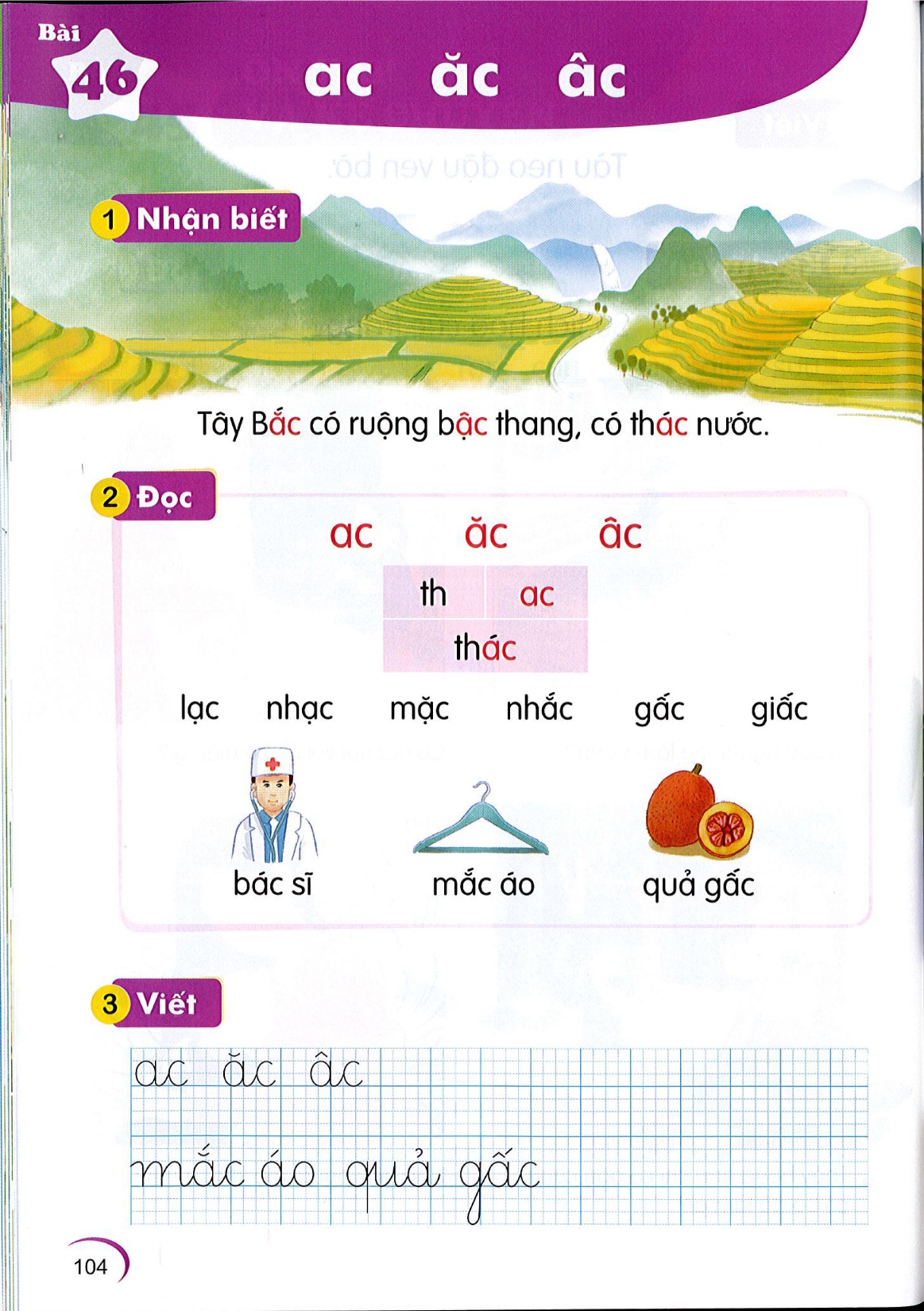 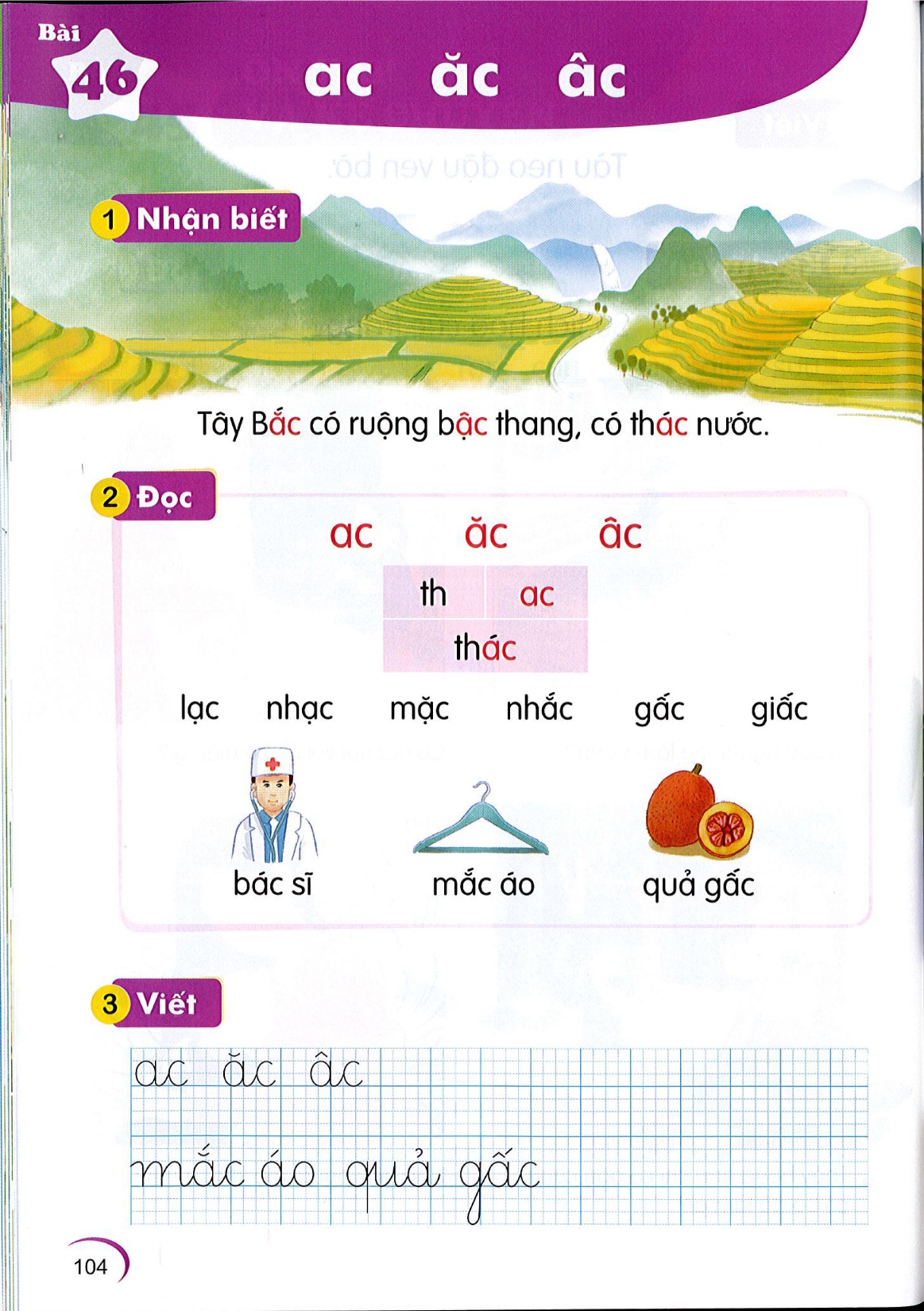 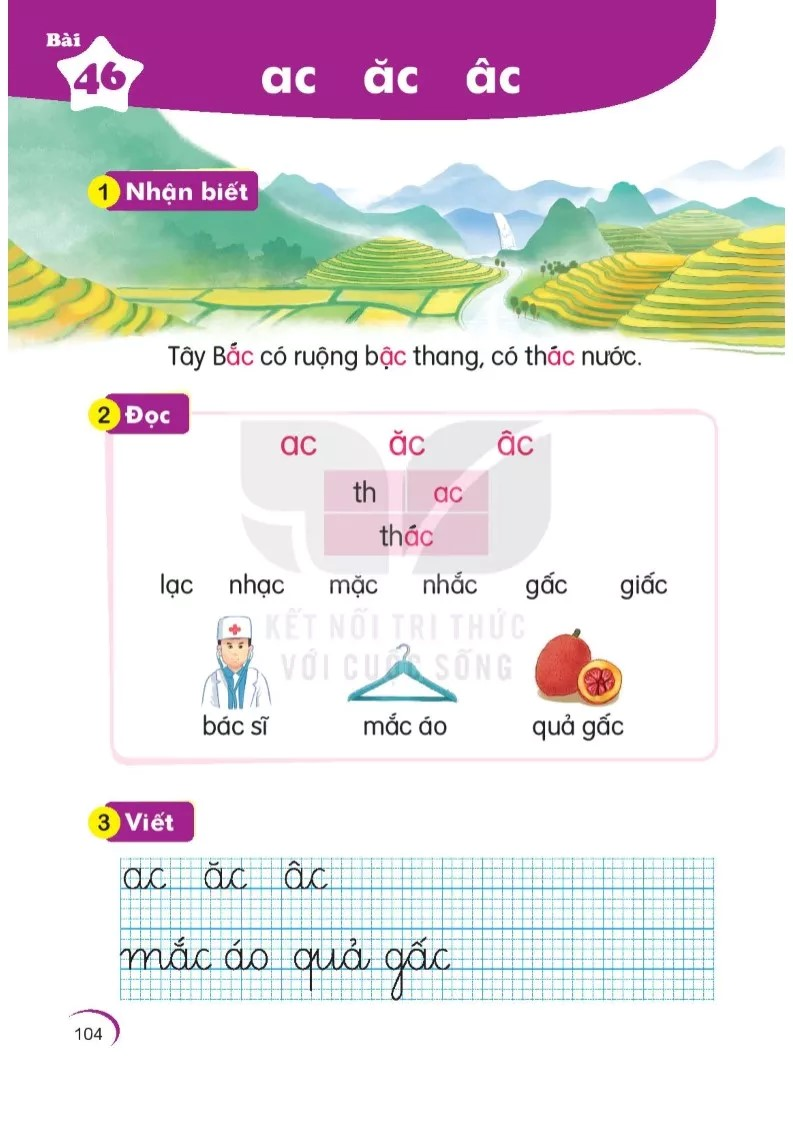 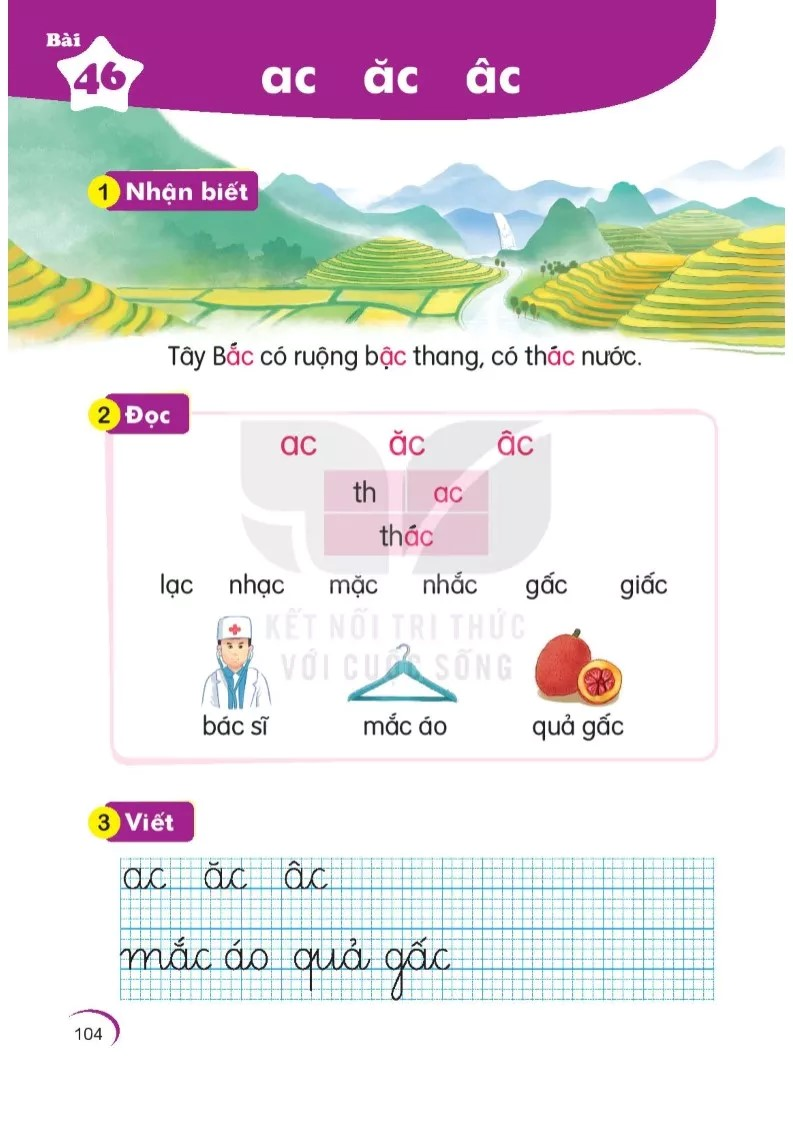 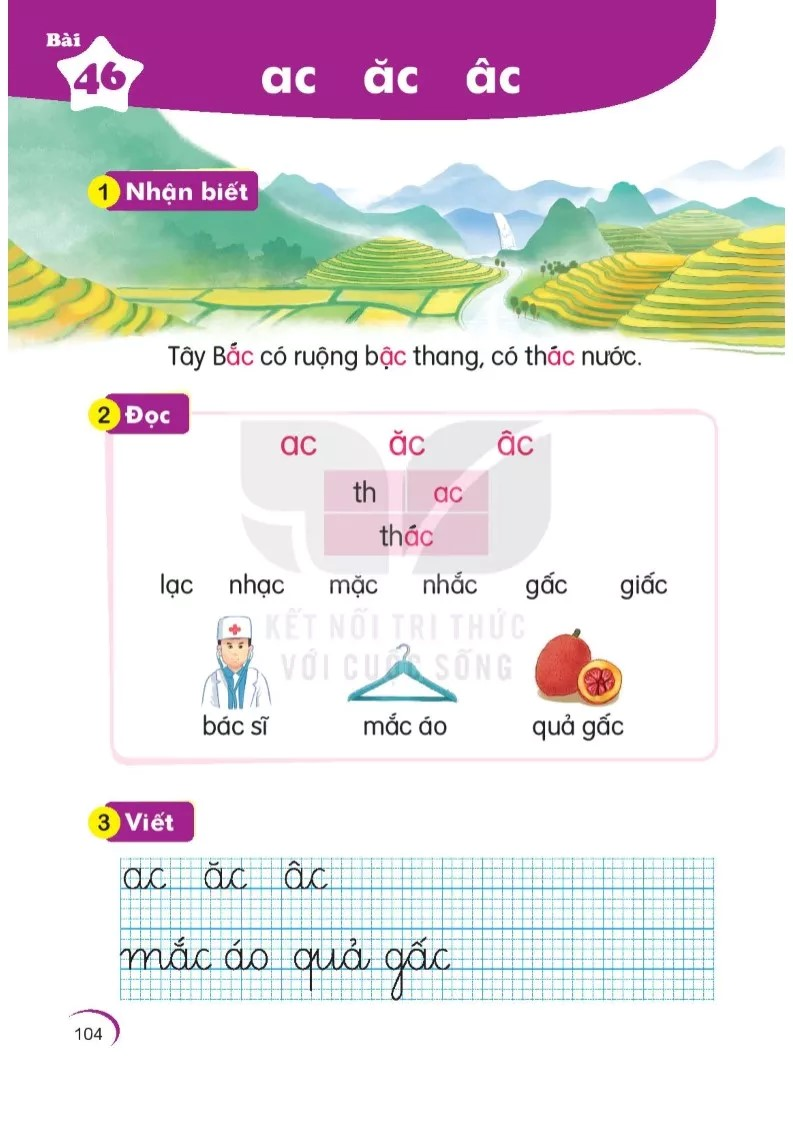 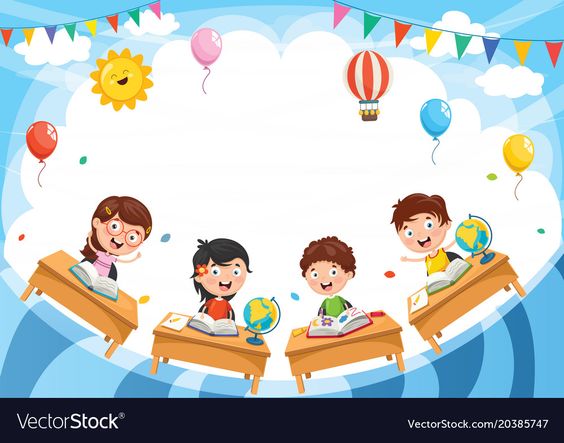 Chúc các em chăm ngoan, học giỏi